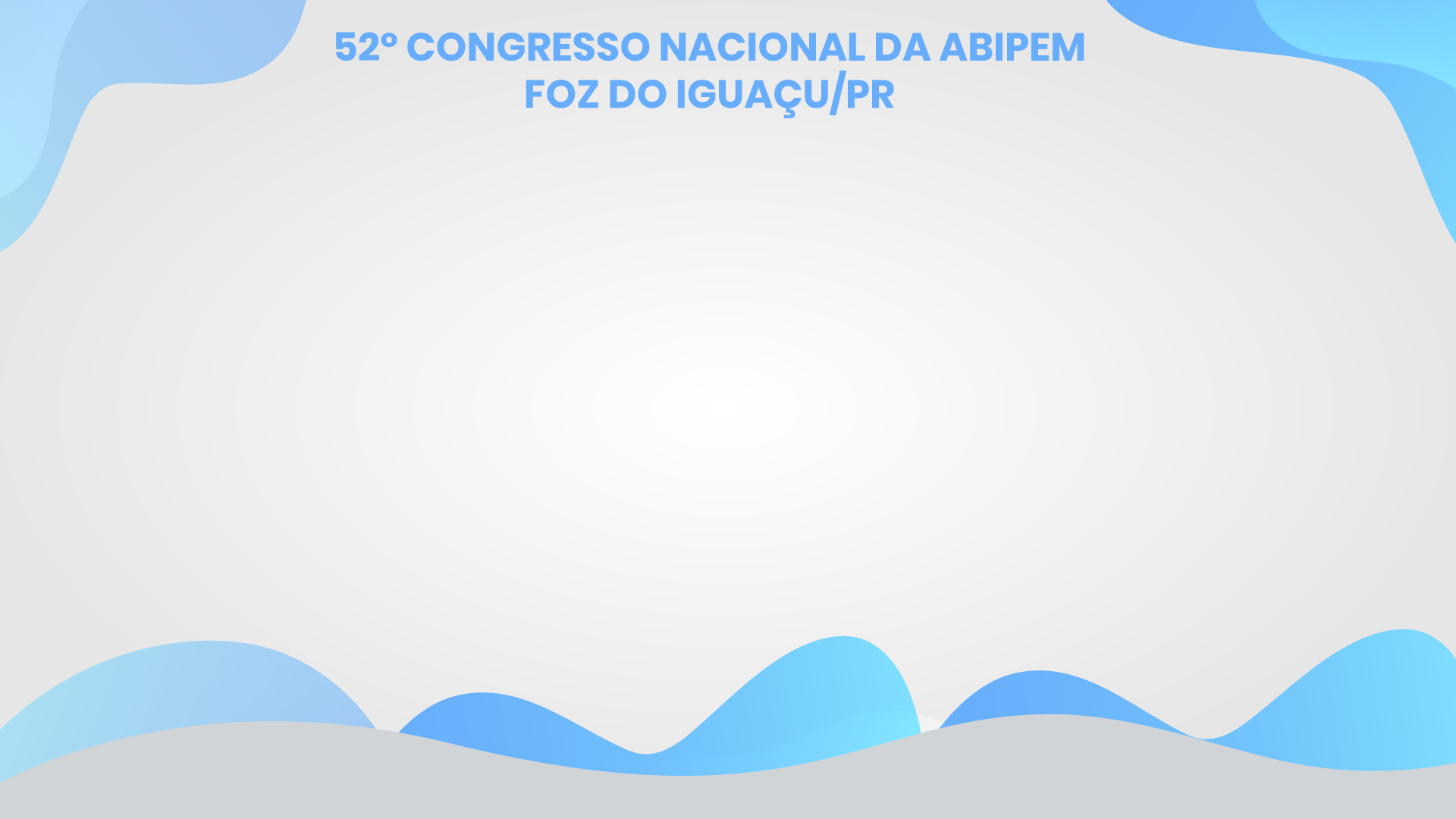 APOSENTADORIAS ESPECIAIS – Cálculos e impactos da PEC 6/2019
Magadar Rosália Costa Briguet
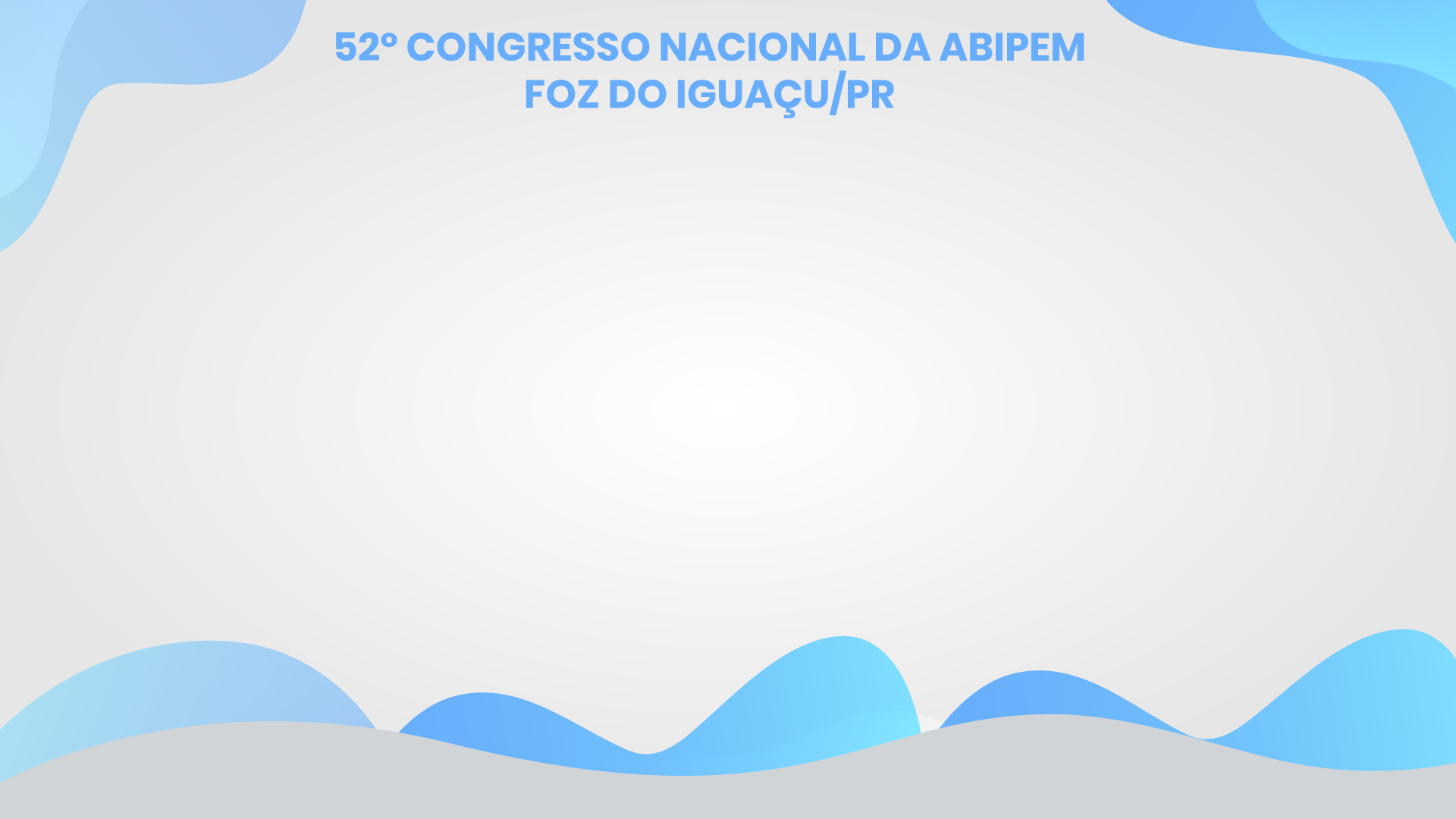 Emenda Constitucional no.20/98:
 art. 40, § 4º: garantiu a concessão de aposentadoria com critérios diferenciados aos servidores que exerciam suas funções em condições especiais
Art. 15: Até que a lei complementar a que se refere o art. 201,   § 1º, da Constituição Federal, seja publicada, permanece em vigor o disposto nos arts. 57 e 58 da Lei nº 8.213, de 24 de julho de 1991, na redação vigente à data da publicação desta Emenda
Previsão constitucional das aposentadorias especiais
2
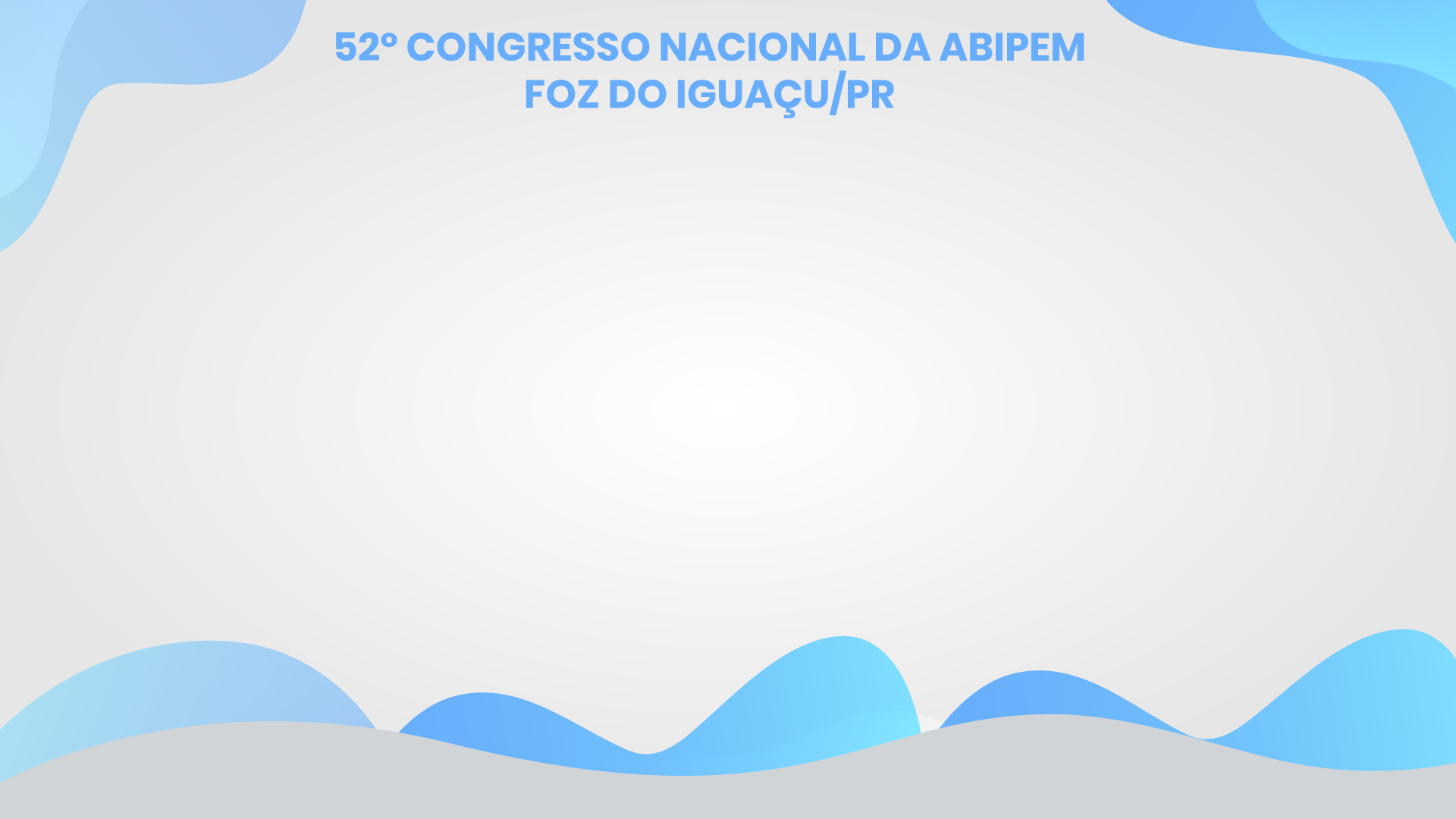 Art. 40,  § 4º, EC 47/2005
Ampliou o rol dos beneficiários da aposentadoria especial:
        I portadores de deficiência;
        II que exerçam atividades de risco;
   III cujas atividades sejam exercidas sob condições especiais que prejudiquem a saúde ou a integridade física

Não foi editada lei complementar, há projetos tramitando no Congresso desde 2010
PEC 54/2013
Previsão constitucional das aposentadorias especiais
3
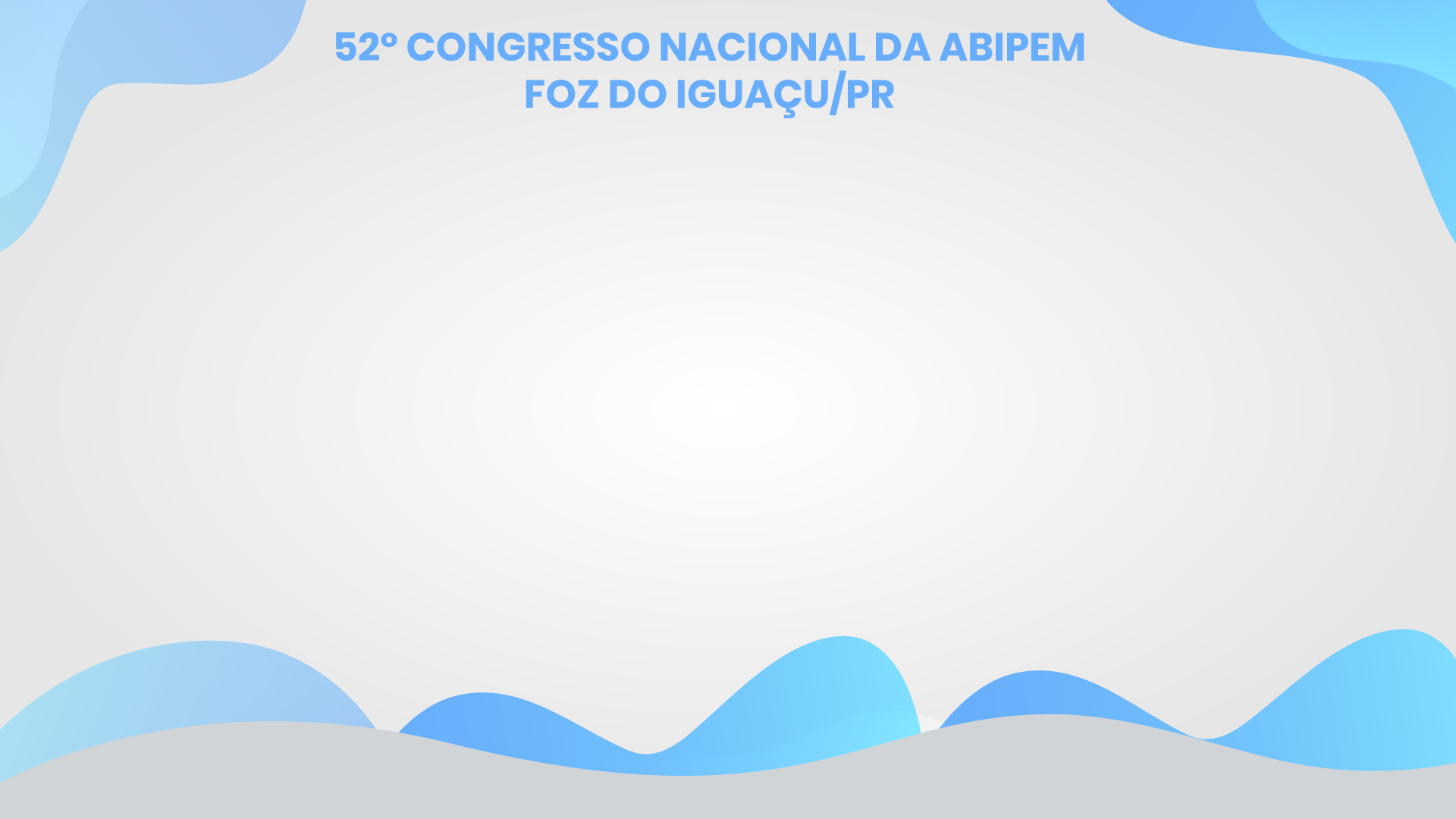 Aposentadoria especial é instrumento  de técnica protetiva da saúde do  trabalhador.
Fundamento: exposição do servidor de modo permanente, não ocasional nem intermitente, a condições especiais que prejudiquem a sua saúde ou integridade física. Podem ser insalubres, penosas ou perigosas
A comprovação do tempo especial deverá ser efetuada pela norma vigente à época da prestação do trabalho, mesmo que a atividade não seja reconhecida posteriormente como especial (tempus regit actum – lei do tempo)
CONCEITO DA APOSENTADORIA ESPECIAL
4
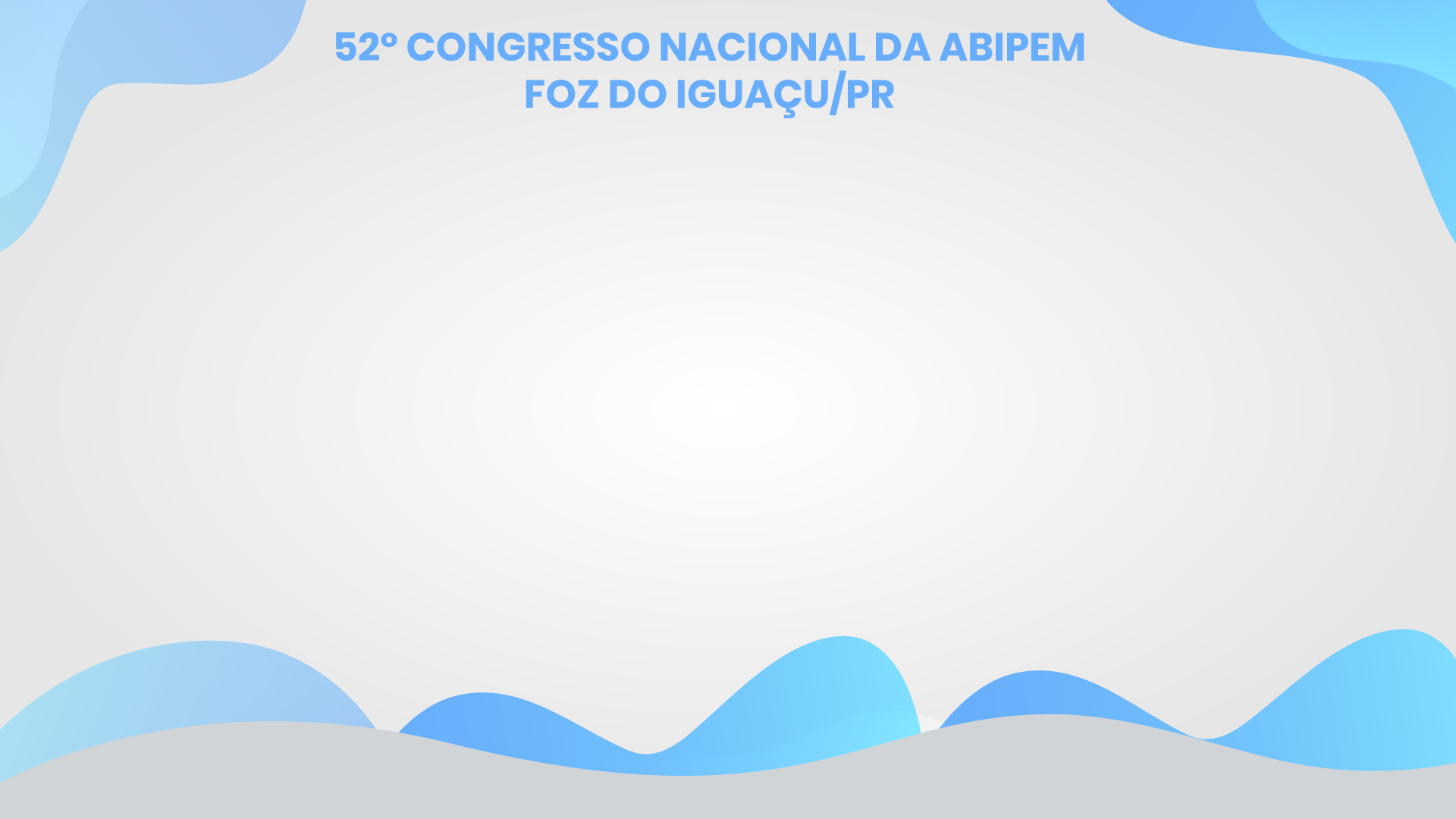 CLT
Art. 189. Serão consideradas atividades ou operações insalubres aquelas que, por sua natureza, condições ou métodos de trabalho, exponham os empregados a agentes nocivos à saúde, acima dos limites de tolerância fixados em razão da natureza e da intensidade do agente e do tempo de exposição aos seus efeitos.
 Art. 193. São consideradas atividades ou operações perigosas, na forma da regulamentação aprovada pelo Ministério do Trabalho e Emprego, aquelas que, por sua natureza ou métodos de trabalho, impliquem risco acentuado em virtude de exposição permanente do trabalhador a: 
I - inflamáveis, explosivos ou energia elétrica
II - roubos ou outras espécies de violência física nas atividades profissionais de segurança pessoal ou patrimonial.
ATIVIDADES INSALUBRES E ATIVIDADES PERIGOSAS- Conceito  e diferenças
5
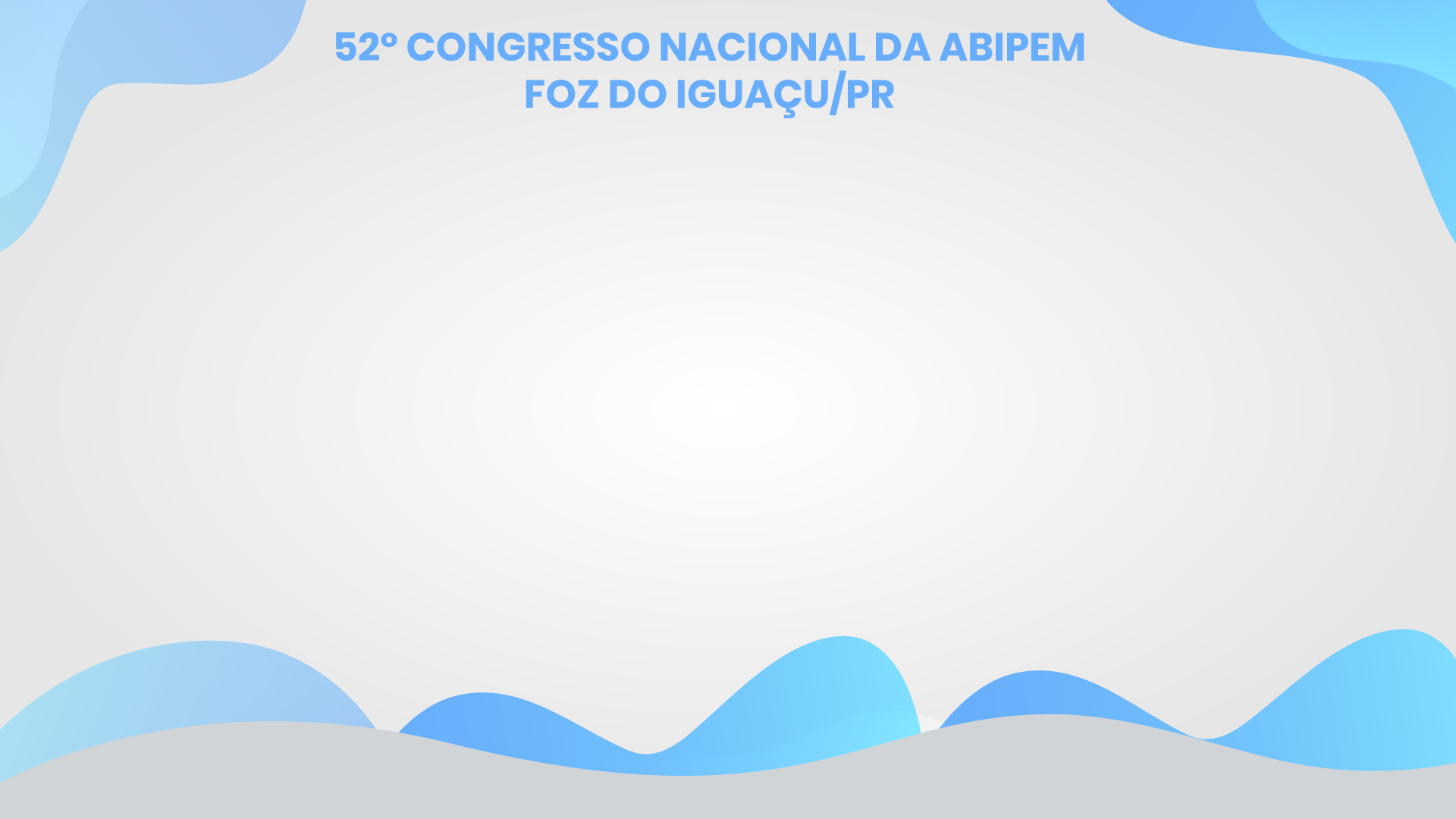 COMPETÊNCIA PARA LEGISLARMunicípios podem legislar sobre aposentadoria especial?
Não – Legislar sobre aposentadoria especial é competência da União
Recurso extraordinário. Repercussão Geral da questão constitucional reconhecida. Reafirmação de jurisprudência. A omissão referente à edição da Lei Complementar a que se refere o art. 40, §4º, da CF/88, deve ser imputada ao Presidente da República e ao Congresso Nacional. 2. Competência para julgar mandado de injunção sobre a referida questão é do Supremo Tribunal Federal. 3. Recurso extraordinário provido para extinguir o mandado de injunção impetrado no Tribunal de Justiça.
(RE 797905/SE, Rel. Min. Gilmar Mendes, DJ 29.05.2014)
Recomenda-se a leitura da Nota Explicativa no. 06/2016 da CGNAL/DRPSP/SPPS/MTPS
6
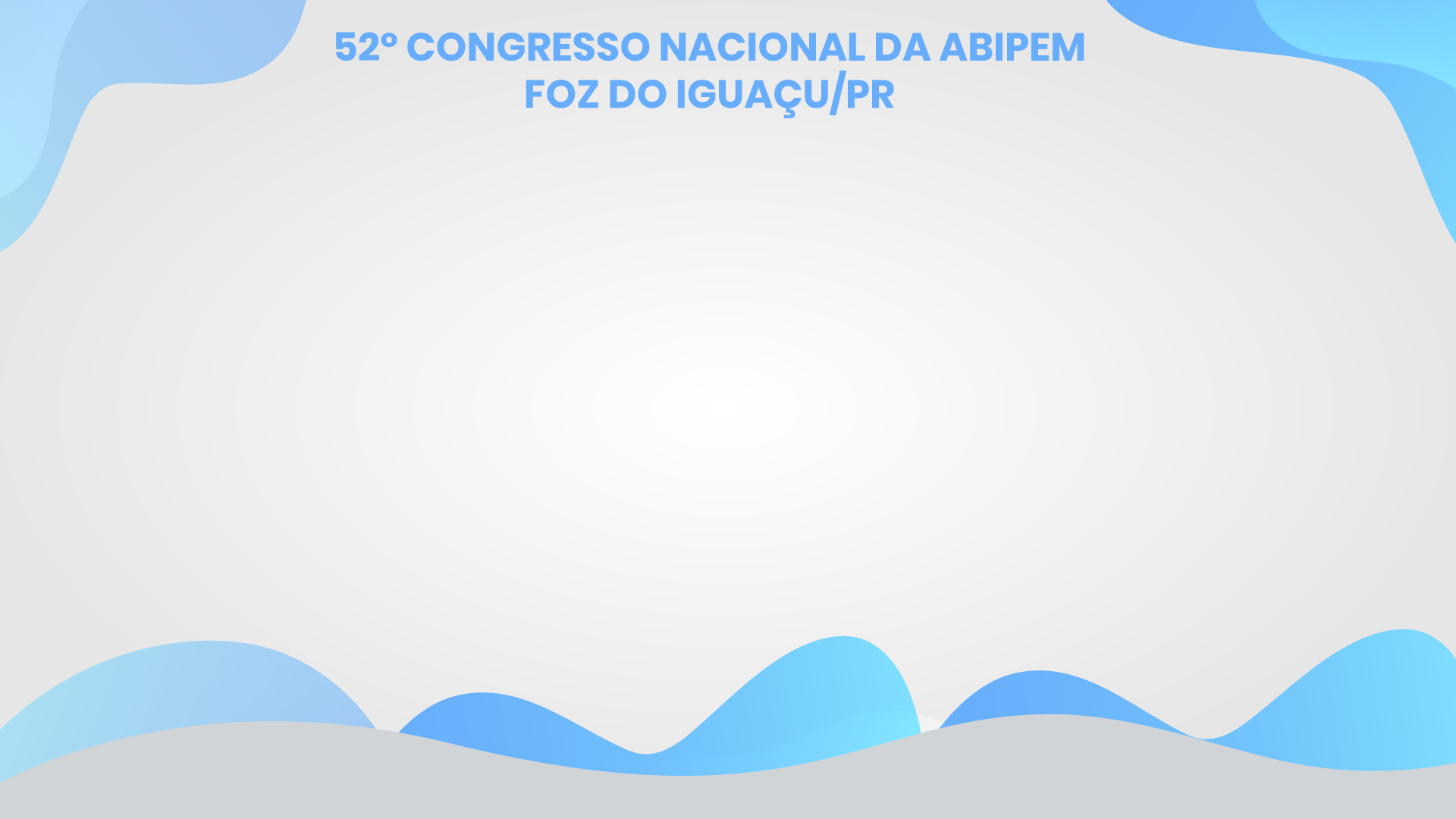 Súmula vinculante 33: “Aplicam-se ao servidor público, no que couber, as regras do Regime Geral de Previdência Social sobre aposentadoria especial de que trata o artigo 40, parágrafo 4º, inciso III, da Constituição Federal, até edição de lei complementar específica.”
 Notar que a súmula se refere a aposentadoria especial do servidor somente nos casos de insalubridade ( não atividades de risco, não pessoas com deficiência)
PSV 118/DF – Pretende incluir o inciso I do § 4º (pessoas com deficiência) do art. 40 na Súmula Vinculante nº 33
SÚMULA VINCULANTE 33 (STF)
7
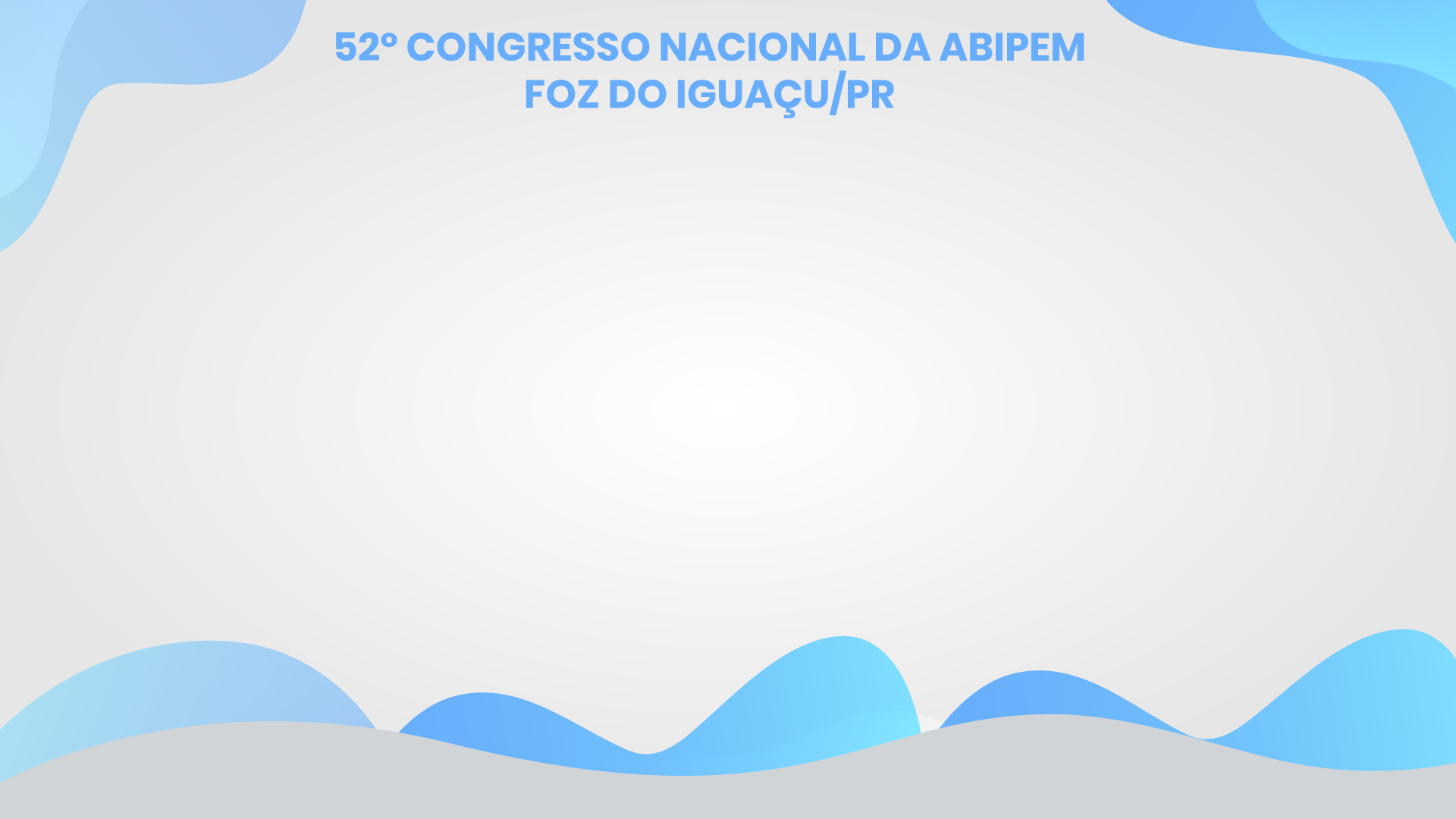 Com a aprovação da Súmula, a Administração Pública passa a ter a obrigação de analisar todos os requerimentos de aposentadoria especial por exposição a agentes nocivos, independente do servidor estar amparado por ordem concedida em Mandado de Injunção
A Instrução Normativa SPPS 1/2010, alterada pela Instrução Normativa 03/2014, contém os procedimentos a serem utilizados para a análise e decisão quanto à concessão das aposentadorias especiais  
A Nota Técnica 2/2014/CGNAL/DRPSP/SPPS/MPS esclarece a amplitude e efeitos da SV 33
Como obter a aposentadoria especial?
8
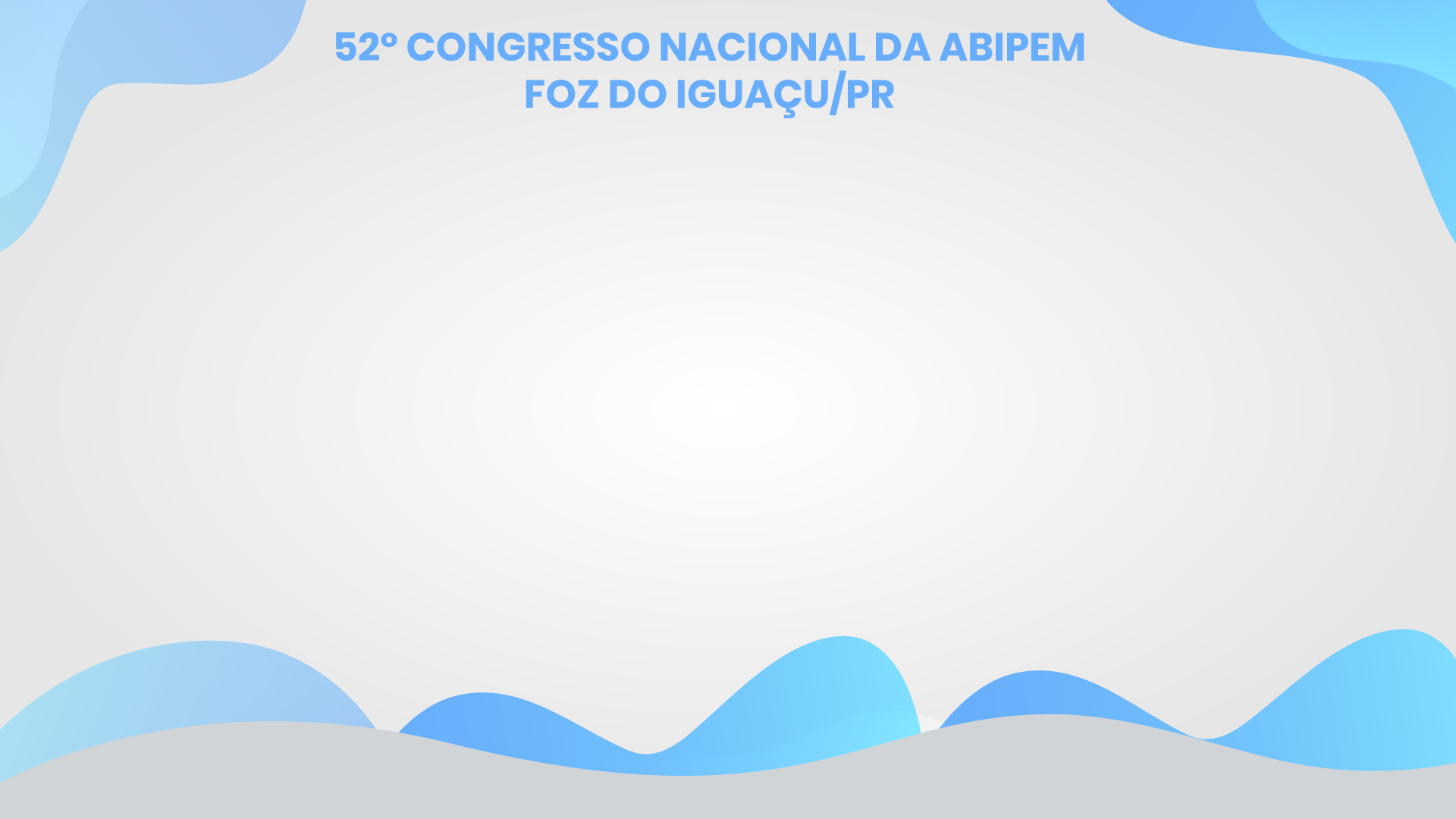 LTCAT: É um documento com caráter pericial de iniciativa da Administração, visando caracterizar, conclusivamente, a presença de agentes nocivos à saúde ou integridade física relacionados no Anexo IV do Decreto 3.048/99. Não tem modelo próprio.
DOCUMENTOS QUE DEVEM INSTRUIR O PEDIDO DE APOSENTADORIA
9
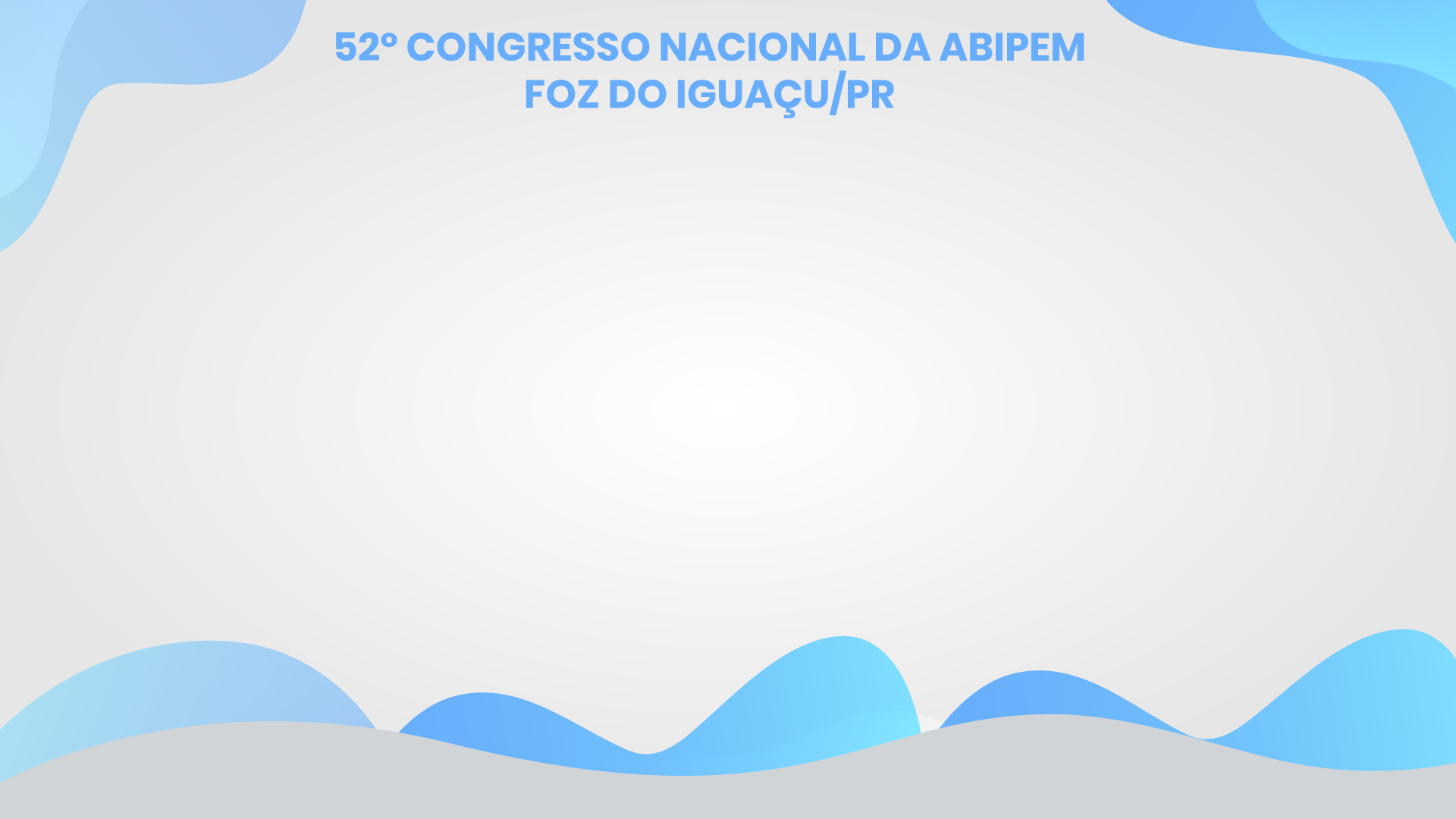 DOCUMENTOS QUE DEVEM INSTRUIR O PEDIDO DE APOSENTADORIA
PPP: Constitui-se em um documento histórico-laboral do trabalhador/servidor, que reúne, entre outras informações, dados administrativos, registros ambientais e resultados de monitoração biológica durante todo o período em que aquele exerceu suas atividades 
Deve ser elaborado com base nas demonstrações ambientais 
Modelo instituído pelo INSS
Deve ser emitido por servidor a quem for conferida essa atribuição
O PPP dispensa a apresentação de laudo técnico ambiental para fins de comprovação de condição especial de trabalho, desde que demonstrado que seu preenchimento foi feito por Responsável Técnico habilitado, amparado em laudo técnico pericial
PET 10262 STJ: Pode ser dispensado o LTCAT se o PPP for suficiente para comprovação de exposição, mesmo ruído
10
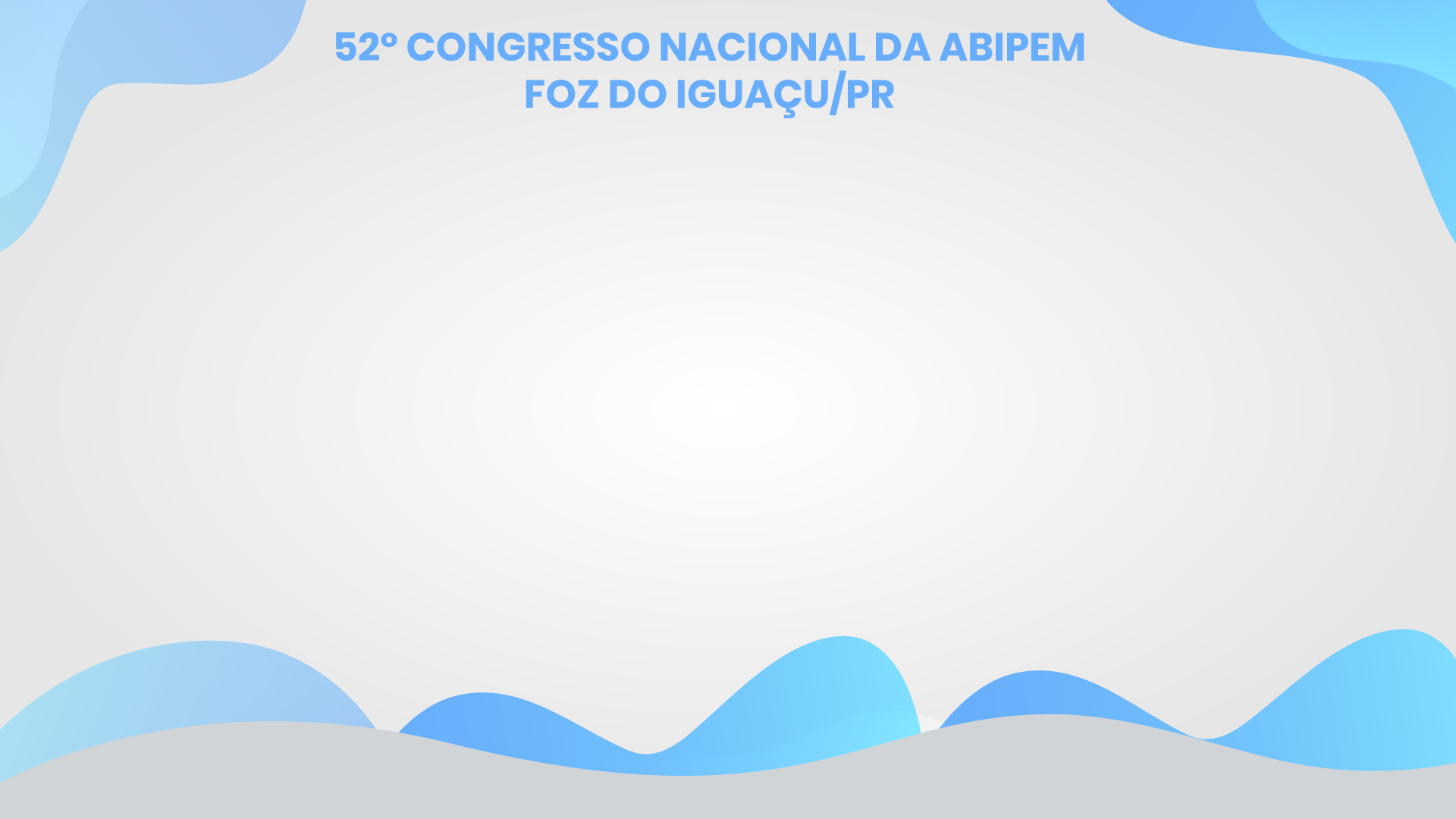 Como se reconhece o tempo exercido sob condições especiais?Até 28.04.1995 E APÓS
1) Até abril de 1995 (lei 9.032)basta o exercício do cargo cujas atribuições sejam análogas às das categorias profissionais previstas nos Decretos 53.831/64 (anexoIII) e Decreto 83.080/79 (anexo II) – presunção de exposição aos agentes nocivos – Reconhecimento é feito pelo próprio INSS (quando o servidor estava vinculado ao RGPS) ou pelo RPPS
2) Após – comprovação do exercício da atividade especial submetida a agentes nocivos. Qual o documento? Atualmente é o PPP
11
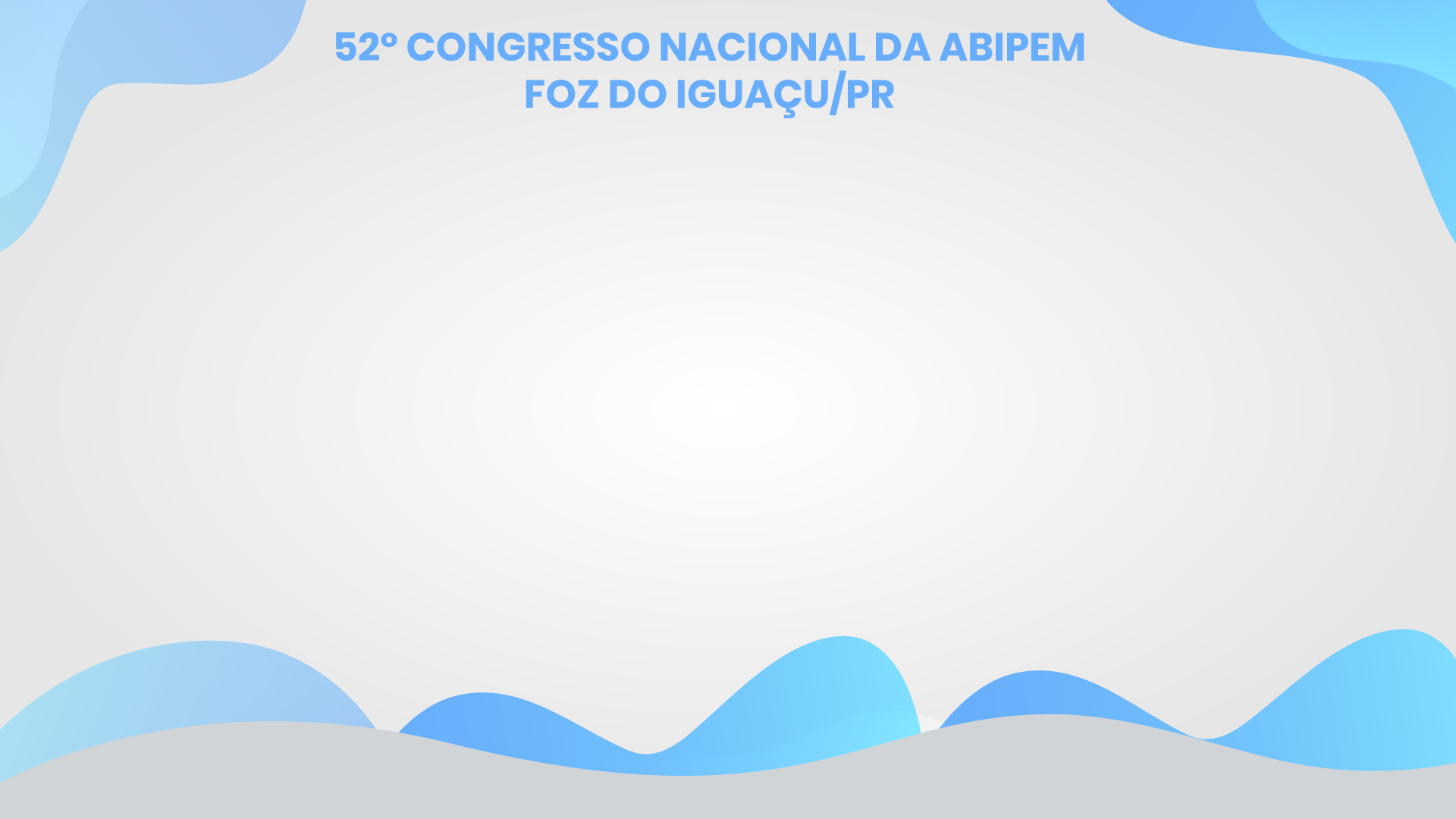 Atividade insalubre significa doentio, mórbido, enfermo, prejudicial à saúde, nocivo.
A caracterização do direito à aposentadoria especial é feita com base nos regulamentos da previdência social
Os agentes e as atividades passíveis de gerar o direito estão no Anexo IV do Decreto 3.048/99 (atualmente somente as atividades insalubres)
Até 1997 (decreto 2.172) atividades insalubres, penosas e perigosas
A partir de 1997 – somente atividades insalubres
Como se caracteriza a atividade especial?
12
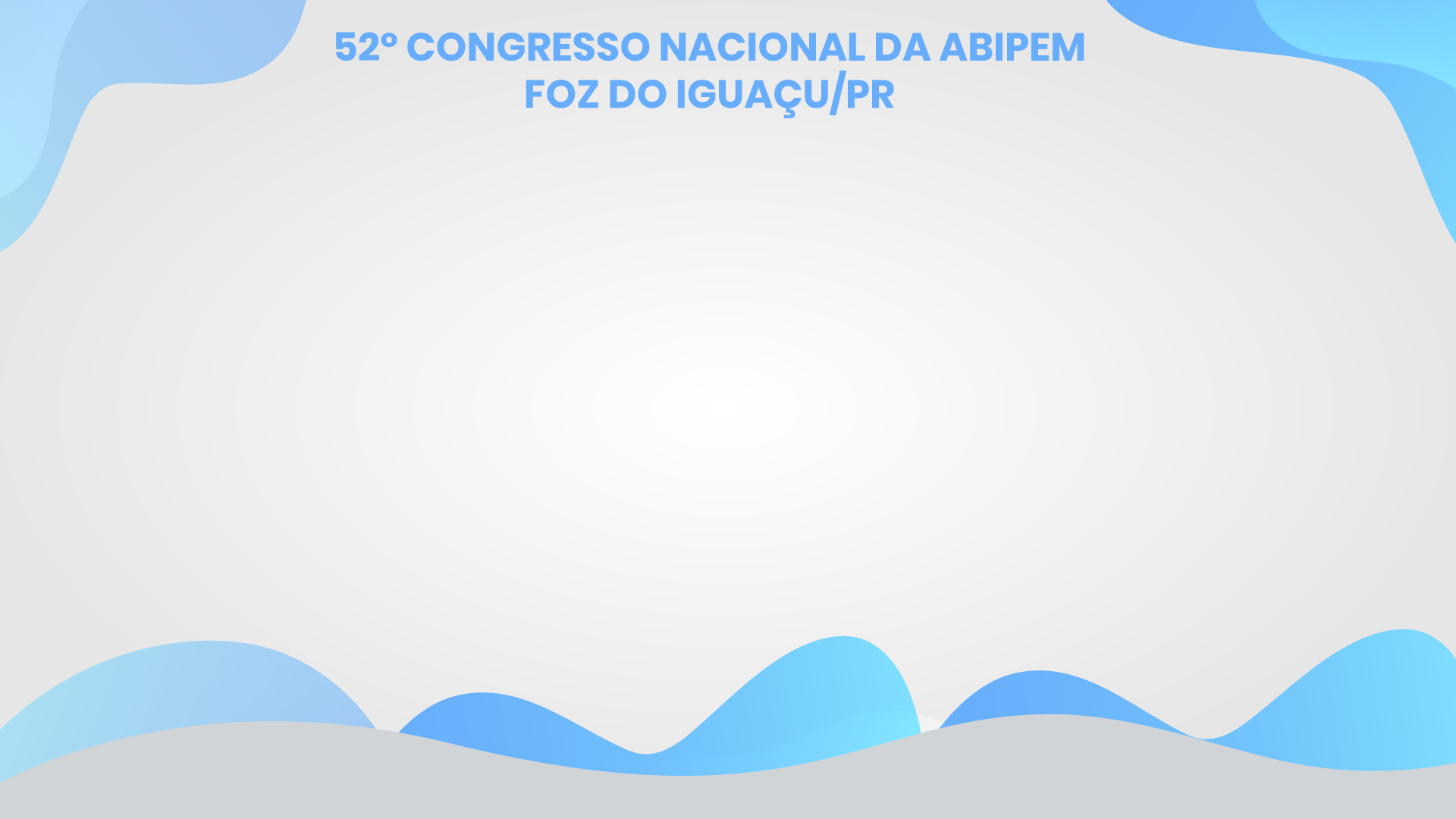 Decisões judiciais (no âmbito do RGPS) têm assegurado aposentadoria especial a atividades perigosas – fundamento: o rol de elementos nocivos não é exaustivo.
Ex. caso de eletricidade
STJ REsp 1.306.113/SC j. 14.11.2012 – desde que comprovada a atividade nociva de forma permanente. Fundamento: mesmo que posterior ao Decreto 2.172/97, as listas (de elementos nocivos) têm caráter exemplificativo
Jurisprudência
13
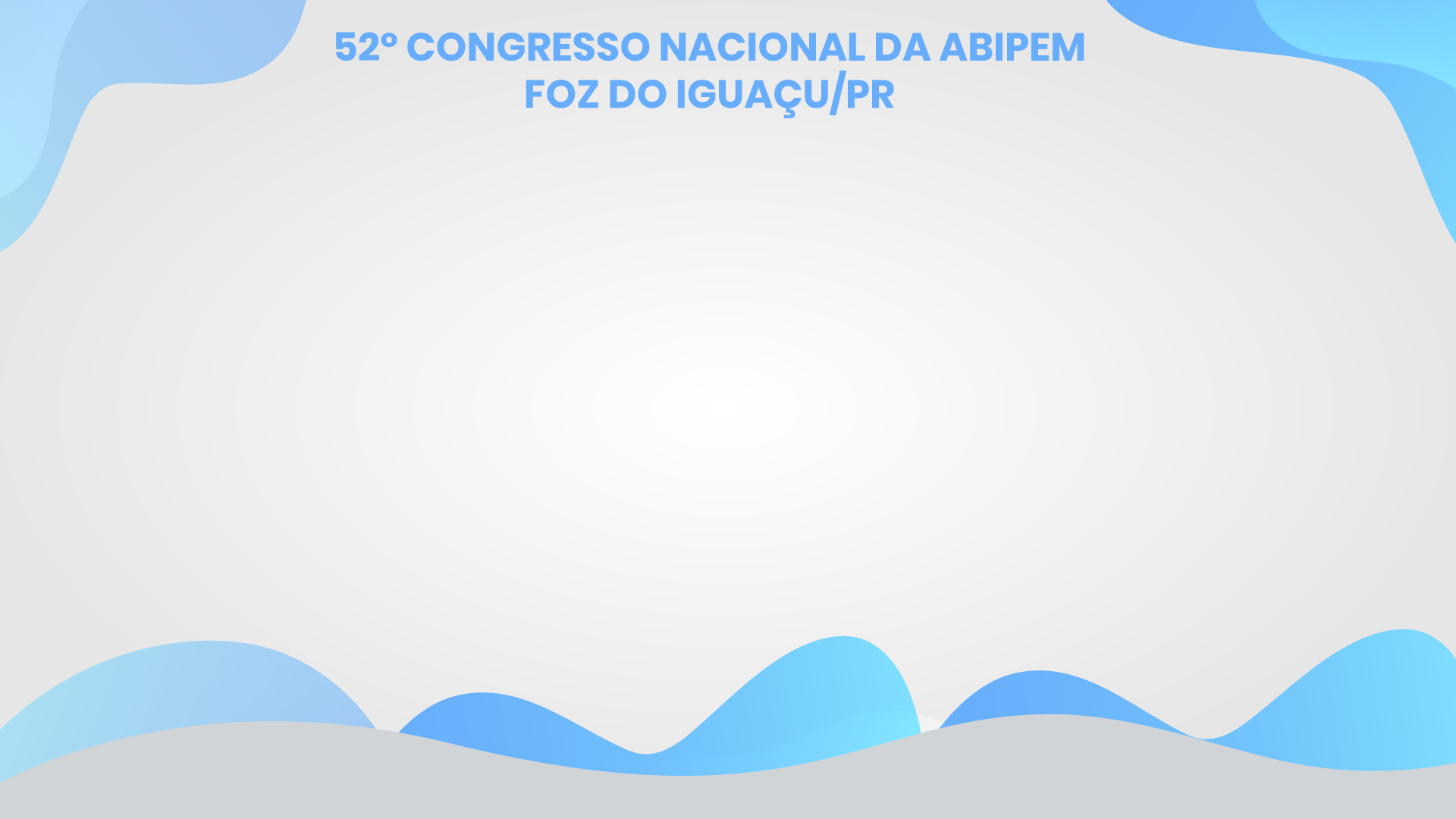 PET 10679(STJ) 22.05.2019 - incidente de uniformização: é possível reconhecer a possibilidade de caracterização da atividade de vigilante como especial, com ou sem o uso de arma de fogo, mesmo após 5.3.1997, desde que comprovada a exposição do trabalhador à atividade nociva, de forma permanente, não ocasional, nem intermitente. 
Súmula 198 do extinto TRF: Atendidos os demais requisitos, é devida a aposentadoria especial, se perícia judicial constata que a atividade exercida pelo segurado é perigosa, insalubre ou penosa, mesmo não inscrita em Regulamento.
Jurisprudência
14
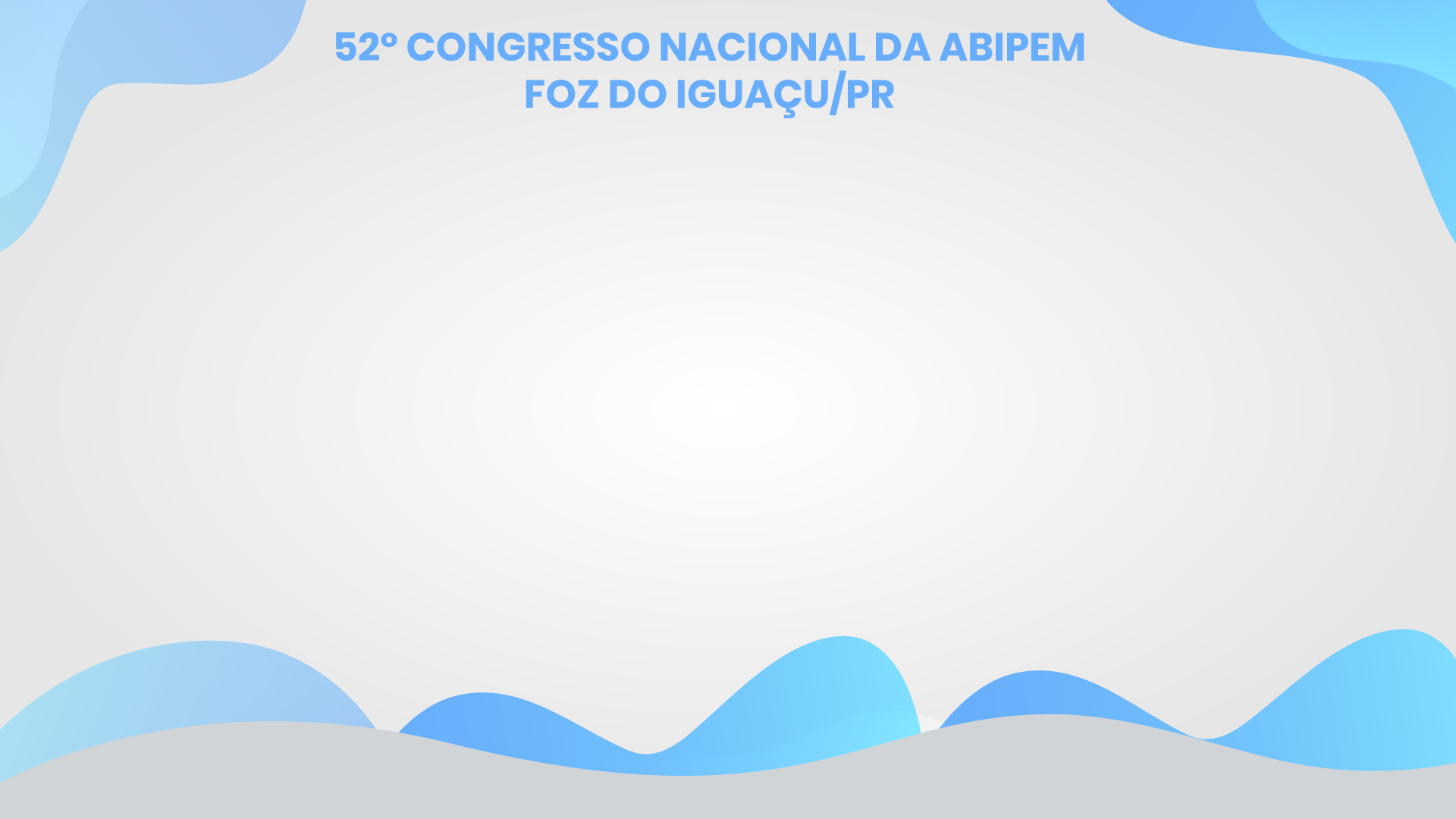 O adicional de periculosidade – não é pressuposto obrigatório para que seja reconhecido o exercício da atividade de natureza especial – pode ser um indício
Vantagem remuneratória que pode ser paga quando a atividade não é desempenhada durante toda a jornada de trabalho ou em afastamentos. A concessão e cessação dependem da lei de cada ente.
A concessão da aposentadoria especial está disciplinada pela legislação previdenciária, onde deve restar comprovado, de acordo com os requisitos estabelecidos na lei, a efetiva exposição do servidor, de forma habitual e permanente, aos agentes nocivos que prejudicam a sua saúde ou integridade física.
A PERCEPÇÃO DO ADICIONAL DE INSALUBRIDADE/PERICULOSIDADE CONSTITUI PROVA DO EXERCÍCIO DA FUNÇÃO?
15
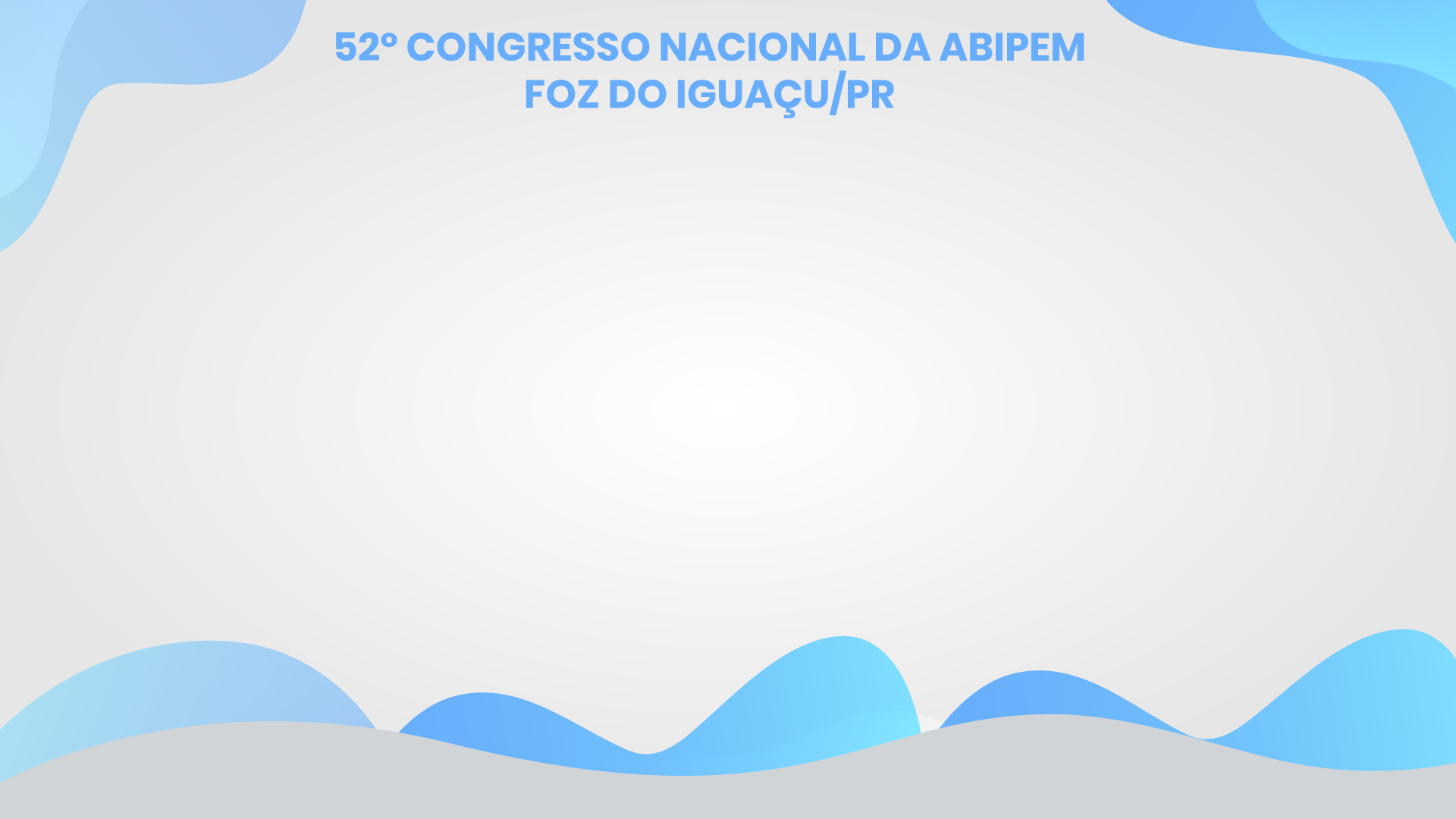 Regime de média, observado como limite a remuneração no cargo efetivo: proventos integrais (100%)
Reajuste anual que preserve o valor real do benefício
Não há paridade (igualdade de inativos com ativos)
Observação importante:
Art. 57 § 1º da Lei 8.213:
§ 1º A aposentadoria especial, observado o disposto no art. 33 desta Lei, consistirá numa renda mensal equivalente a 100% (cem por cento) do salário-de-benefício. 
Art. 29 da Lei 8.213: salário-de-benefício:
 O salário-de-benefício consiste:                 
II - para os benefícios de que tratam as alíneas a, d, e e h do inciso I do art. 18, na média aritmética simples dos maiores salários-de-contribuição correspondentes a oitenta por cento de todo o período contributivo ( invalidez, especial, auxílio-acidente e auxílio-doença)
Cálculo dos proventos e reajustes
16
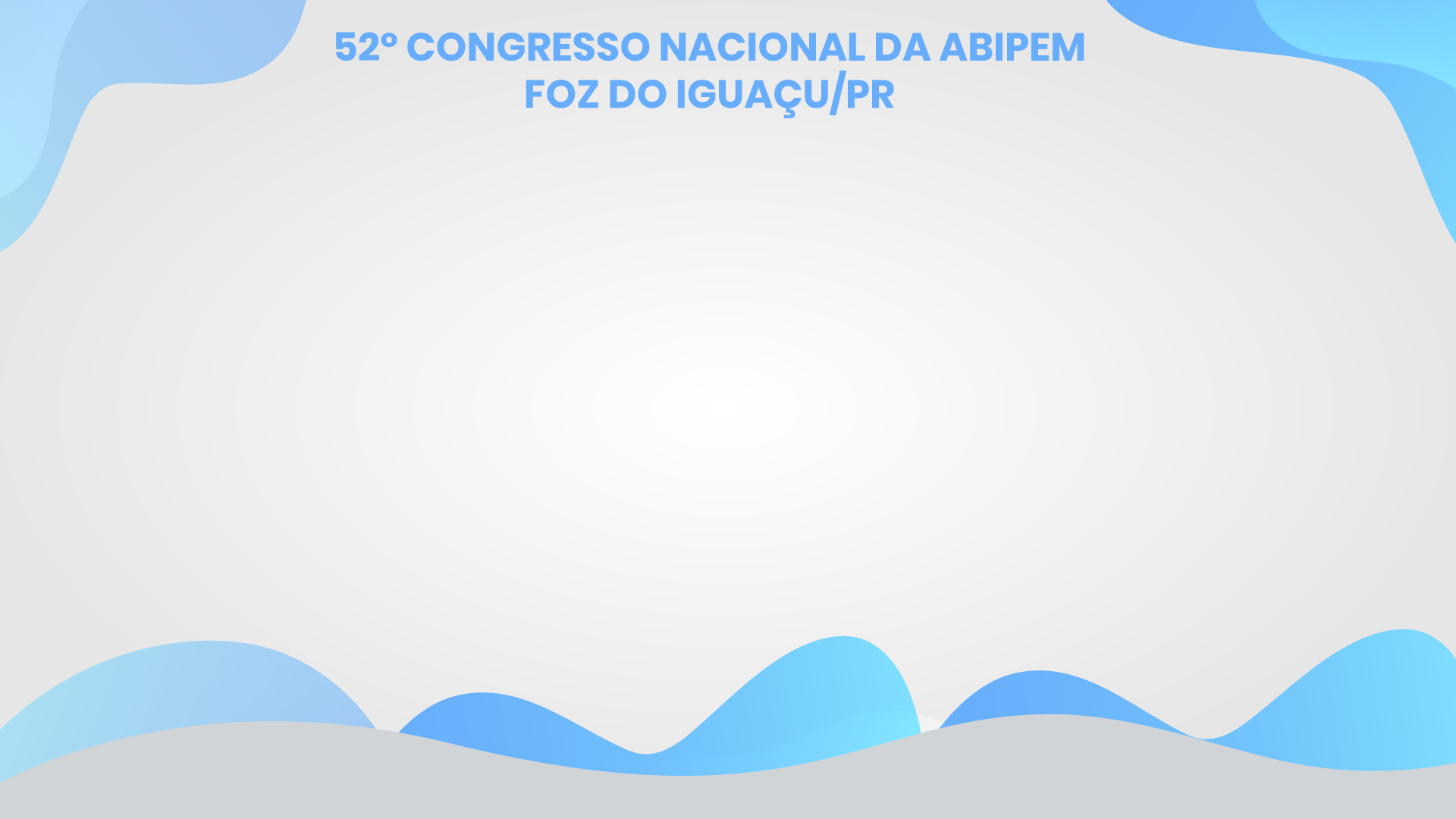 O uso do EPI e EPC descaracteriza a atividade especial?
A jurisprudência afirmava que não.
STF:  Recurso Extraordinário com Agravo (ARE) 664335, reconhecida a repercussão geral: se o EPI for capaz de eliminar ou reduzir a níveis aceitáveis os efeitos nocivos de um agente insalubre, fica descaracterizado o direito à contagem do tempo de serviço especial para a aposentadoria 
Repercussão geral - técnica de dar efetividade às declarações do STF sobre o significado da Constituição. Obriga o Poder Judiciário e a Administração Pública
Julgamento em repercussão geral - definitivo, impedindo a interposição de recurso ordinário
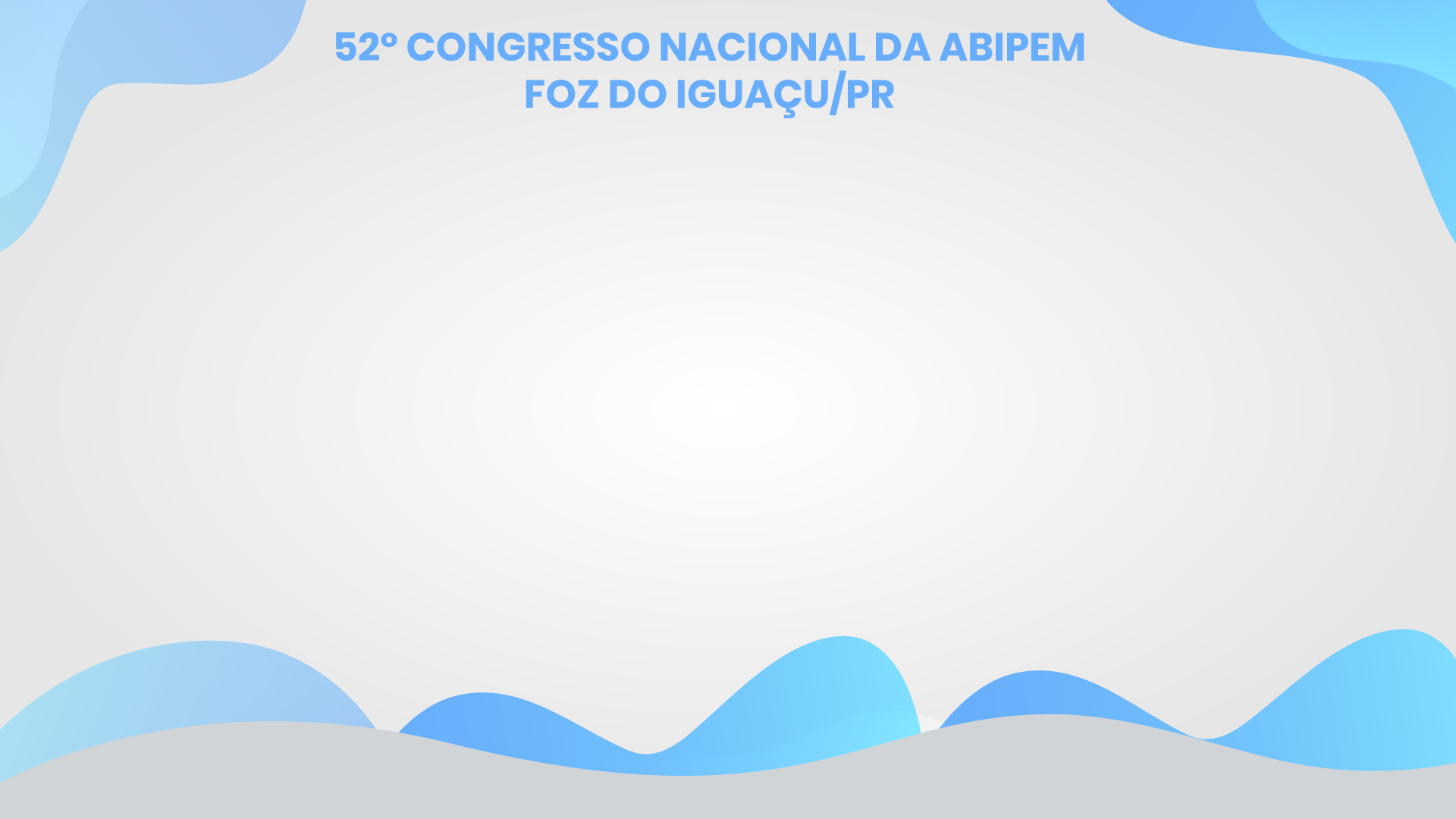 Muitas decisões judiciais têm assegurado o cálculo de proventos das aposentadorias especiais com integralidade da remuneração no cargo efetivo e paridade – art. 6º da EC 41
Discussão: o § 4º está no art. 40 da CF, que dispõe sobre o cálculo e reajuste nos §§3º e 8º. – integra-se ao dispositivo
Não há previsão no art. 6º da EC 41 para abrigar as aposentadorias especiais
Regras transitórias são excepcionais e essas se interpretam de forma estrita
EC 54/2013 -  objetiva acrescentar ao art. 6º.A  a possibilidade de que o cálculo e o reajuste dos proventos da aposentadoria especial dos servidores públicos que ingressaram até 31/12/2003 obedeçam aos critérios de integralidade pela última remuneração no cargo efetivo e paridade.
Cálculo de proventos de aposentadoria pela integralidade da remuneração no cargo efetivo?
18
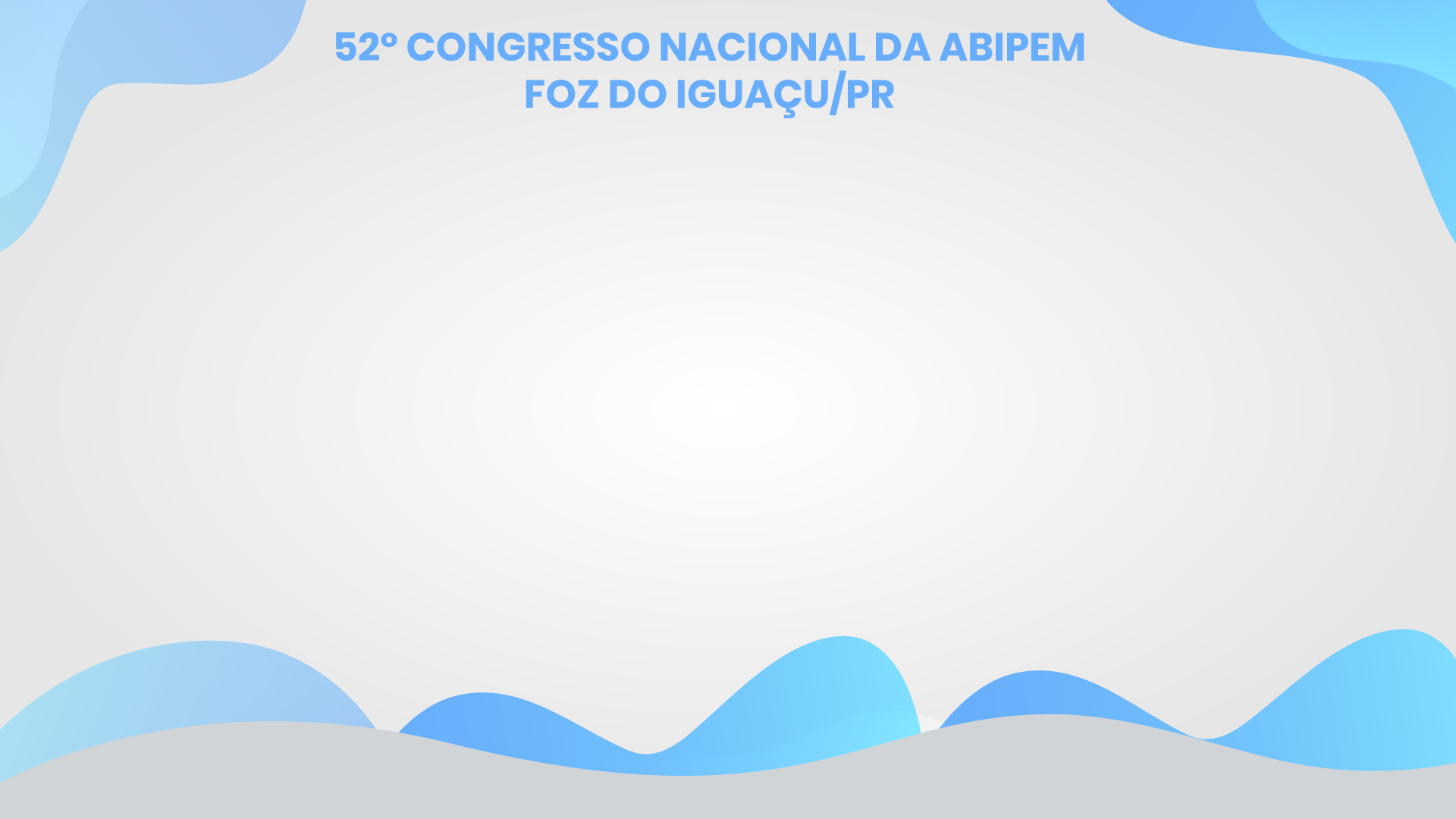 Nota Técnica no. 2/2014 CGNAL/DRPSP/SPPS/MPS – item III
Projeto de LC 555/2010 – estabelece o cálculo de proventos integrais na média e reajuste
Regime híbrido – Tema 70 RE 575089,STF: Cada hipótese tem seus requisitos, fórmula de cálculo, reajuste – não pode haver mistura delas e criar uma terceira
Violação à Súmula Vinculante 37: Não cabe, ao Poder Judiciário, que não tem a função legislativa, aumentar vencimentos de servidores públicos sob o fundamento de isonomia.
Cálculo de proventos de aposentadoria pela integralidade da remuneração no cargo efetivo?
19
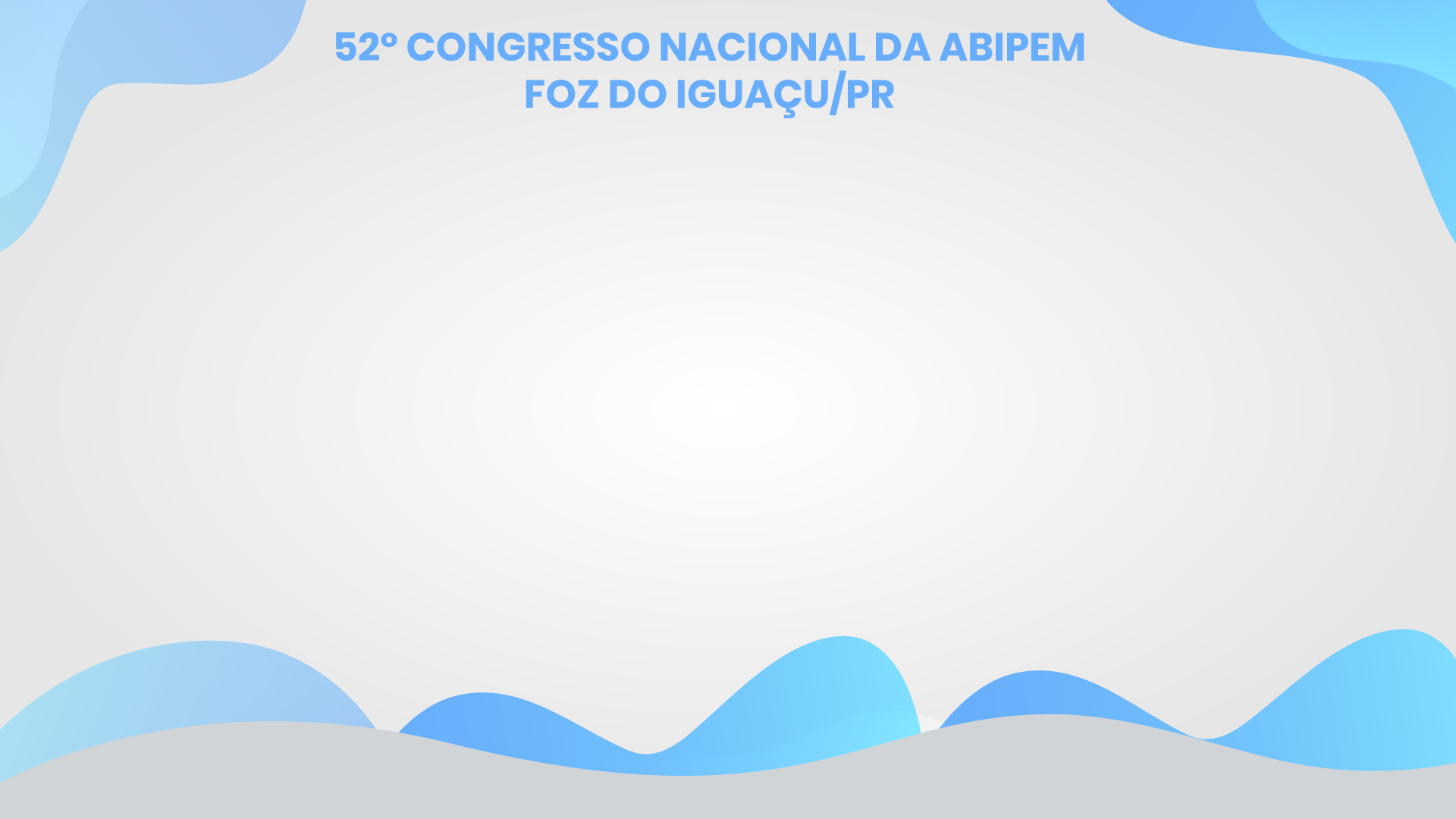 Aposentadoria em atividades de risco
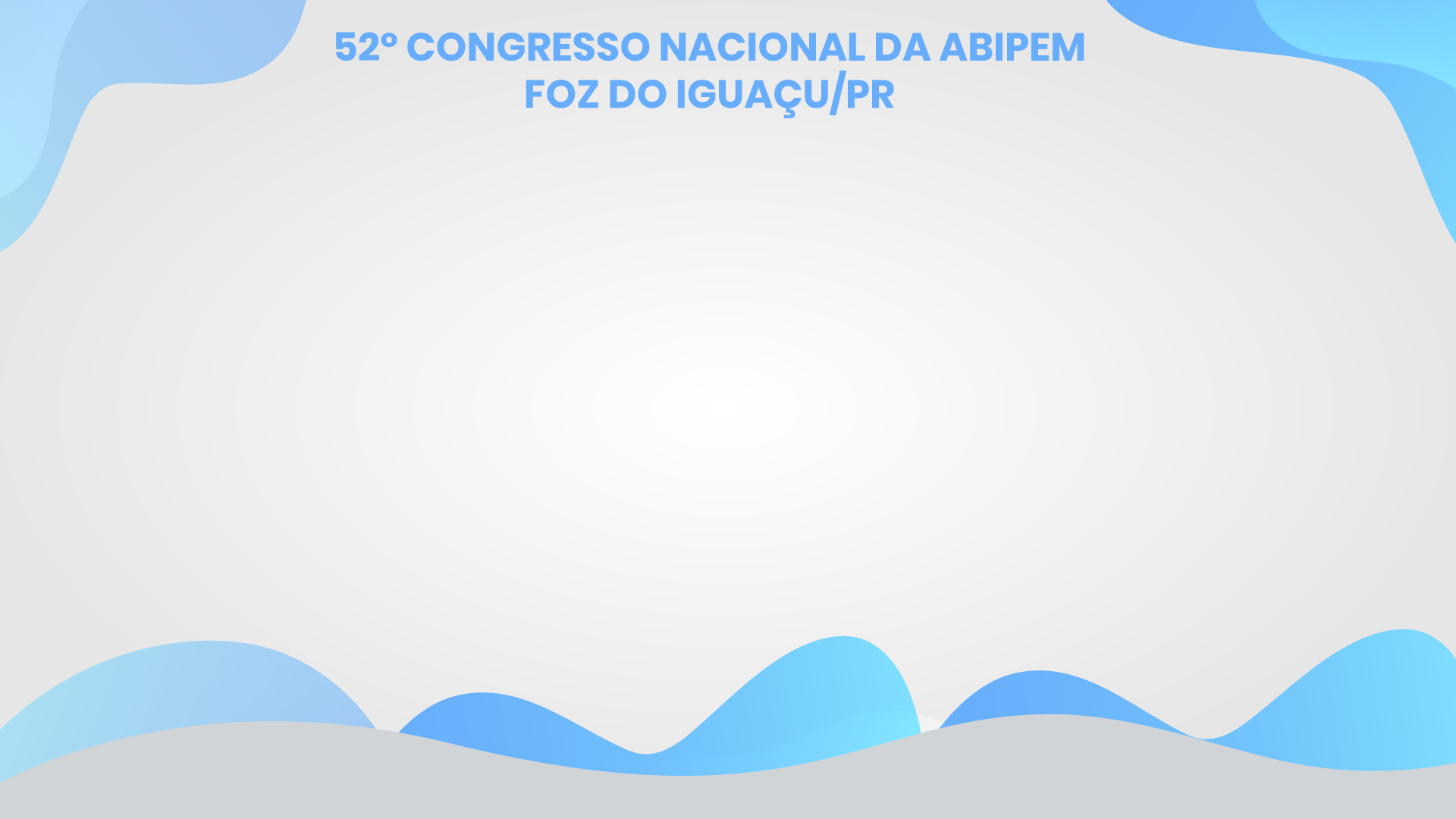 Atividades de risco são amparadas em mandado de injunção?
Nos MI 833 e 844,o STF decidiu que só poderia reconhecer a mora legislativa nos casos em que a periculosidade é inequivocamente inerente ao cargo.
21
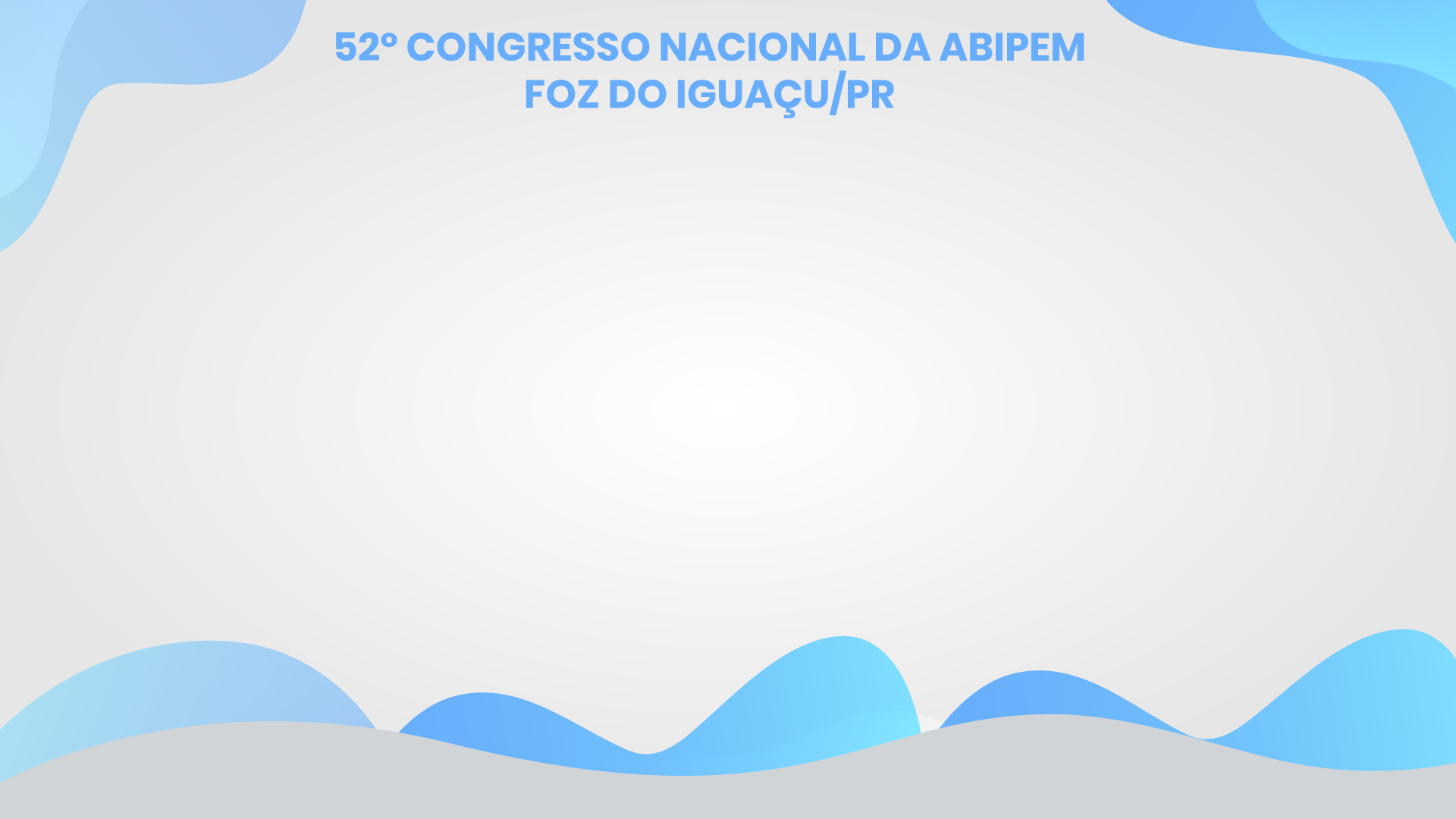 Aposentadoria do policial – ADI 3817 (Constituição recepcionou a LC 51/85)
LC 144/2014 – dispõe sobre a aposentadoria dos policiais: compulsória (75 anos), voluntária 

Fundamento: Conceder proteção diferenciada ao servidor em cuja atividade o risco de vida é inerente, buscando resguardar sua integridade física e psíquica e o desempenho adequado de sua missão perante a sociedade.  Exemplo típico: atividade policial.

Discussão: se os proventos integrais se referem à integralidade da remuneração no cargo

Tema 1019 STF – Discute-se se o servidor público que exerça atividades de risco tem direito de obter, independentemente da observância das regras de transição das Emendas Constitucionais nºs 41/03 e 47/05, aposentadoria especial com proventos calculados com base na integralidade e na paridade.
Aposentadoria em atividades de risco
22
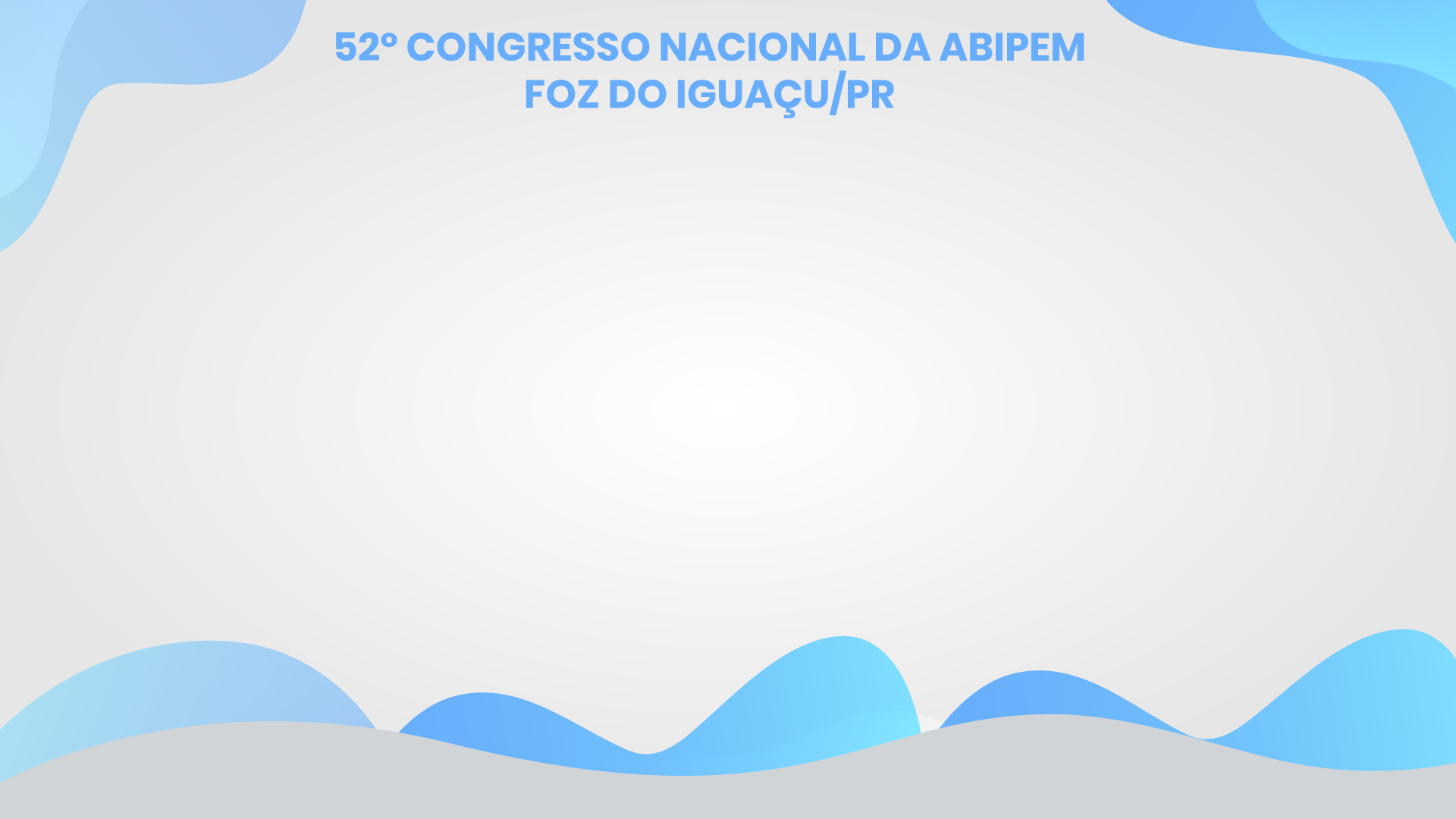 Aposentadoria dos guardas municipais
A Secretaria Especial de Previdência e de Trabalho não aceita a função do guarda como exercida em atividades especiais
Discussão sobre direito à aposentadoria especial por atividade de risco, principalmente a partir da Lei nº 13.022/2014 (Estatuto Geral das Guardas Municipais) (ADI 5156)
o Tribunal de Justiça do Estado de São Paulo, considerou, entre outras, inconstitucionais leis dos Municípios de Taboão da Serra/SP, de São Paulo e Catanduva, que dispuseram sobre a concessão de aposentadoria especial aos guardas civis municipais e demais servidores (Catanduva)
23
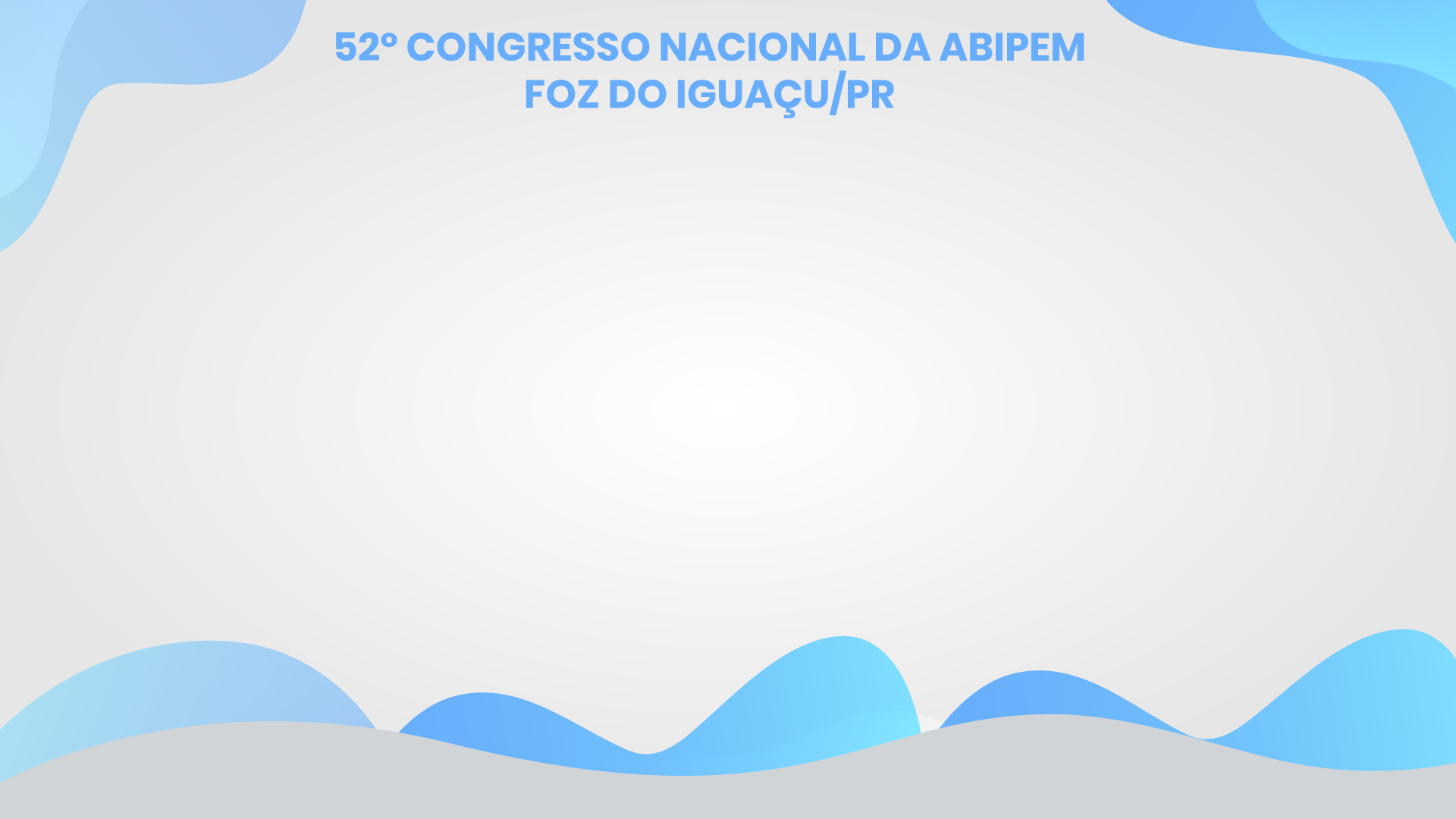 Nos MI 6770, 6773, 6780, 6874 e   6515: Supremo Tribunal Federal firmou o entendimento de que não pode ser estendida às guardas municipais a possibilidade de aplicação de aposentadoria especial por meio de mandado de injunção. 
Prevaleceu no julgamento o entendimento do ministro Roberto Barroso. Apesar de concordar que há “dados empíricos expressivos” no sentido de que as guardas municipais exercem atividade de risco, elas estão disciplinadas no parágrafo 8º do artigo 144 da Constituição Federal e, portanto, não integram a estrutura da segurança pública (artigo 144 e incisos da Constituição). 
Assim, afirmou o ministro, o legislador não contemplou as guardas municipais com o direito previsto no artigo 40, parágrafo 4º, inciso II, da Constituição Federal, que prevê que é possível a adoção de requisitos diferenciados de aposentadoria, por meio de lei complementar, para servidores que exerçam atividades de risco. 
Não há previsão constitucional para aposentadoria  especial dos guardas municipais
Aposentadoria de guardas municipais
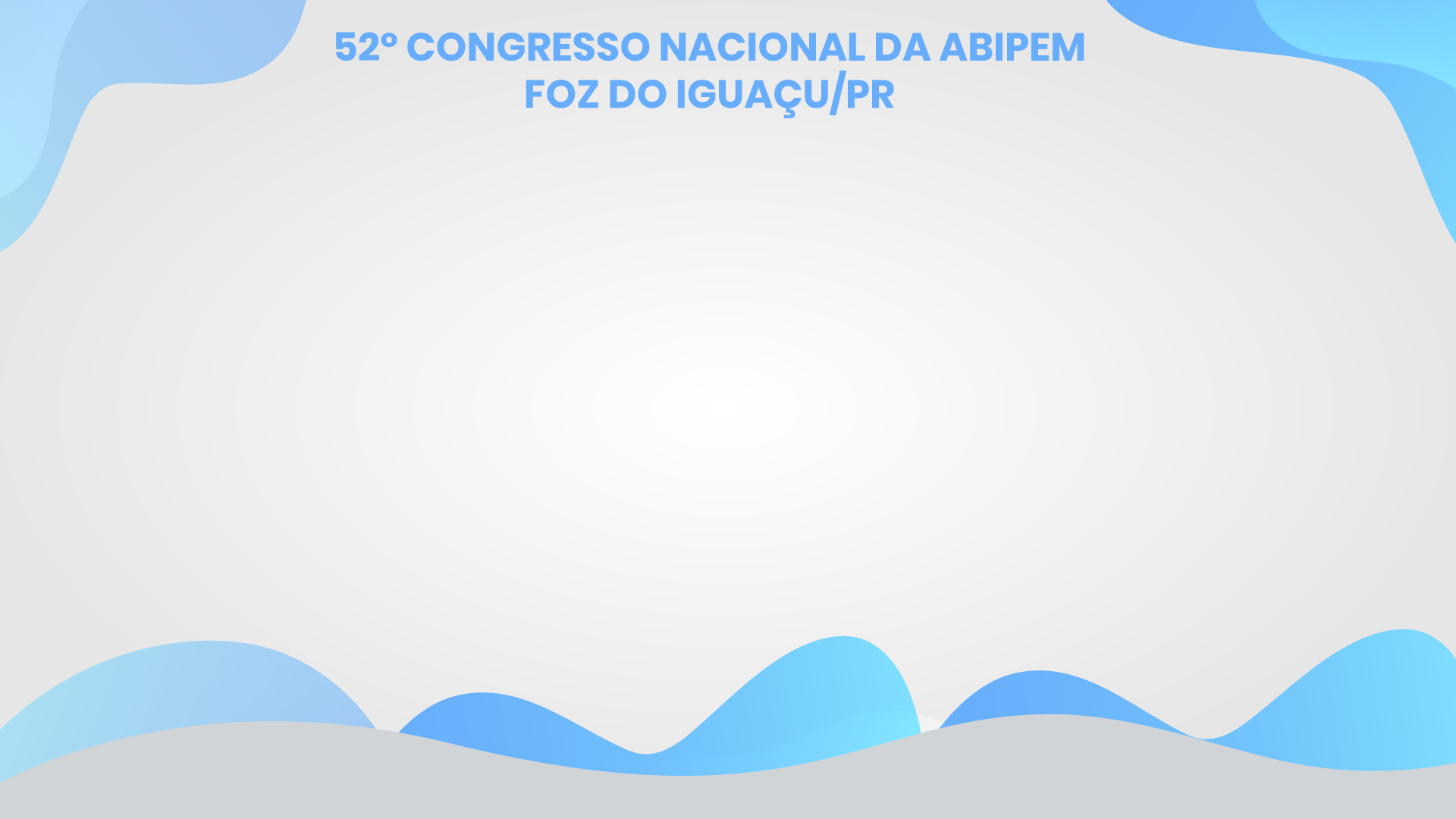 A PEC 6/2019
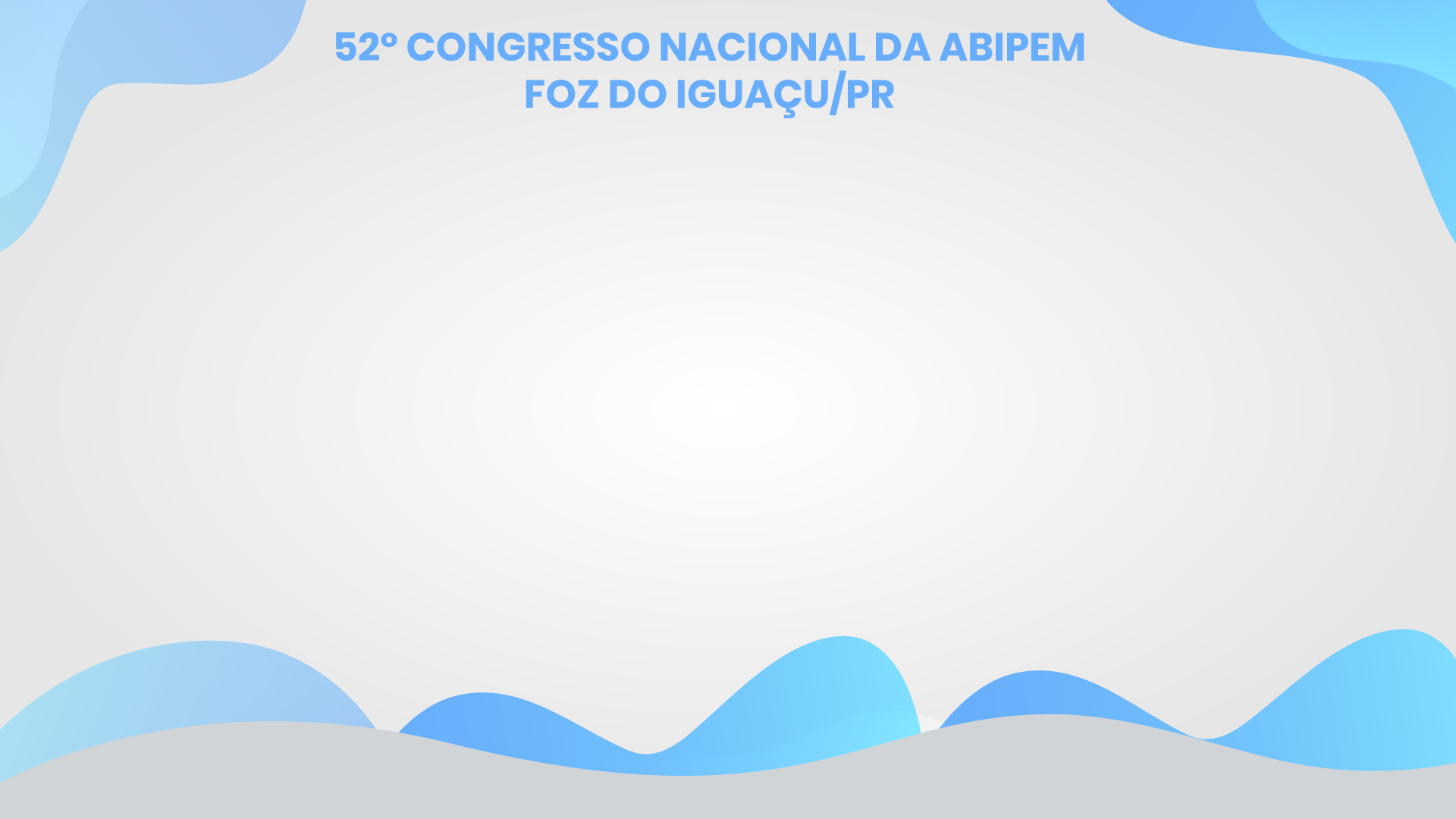 APOSENTADORIA DOS SERVIDORES CUJAS ATIVIDADES SEJAM EXERCIDAS EM CONDIÇÕES ESPECIAIS PREJUDICIAIS À SAÚDE  (INSALUBRES)Regras de transição – art. 6º.
26
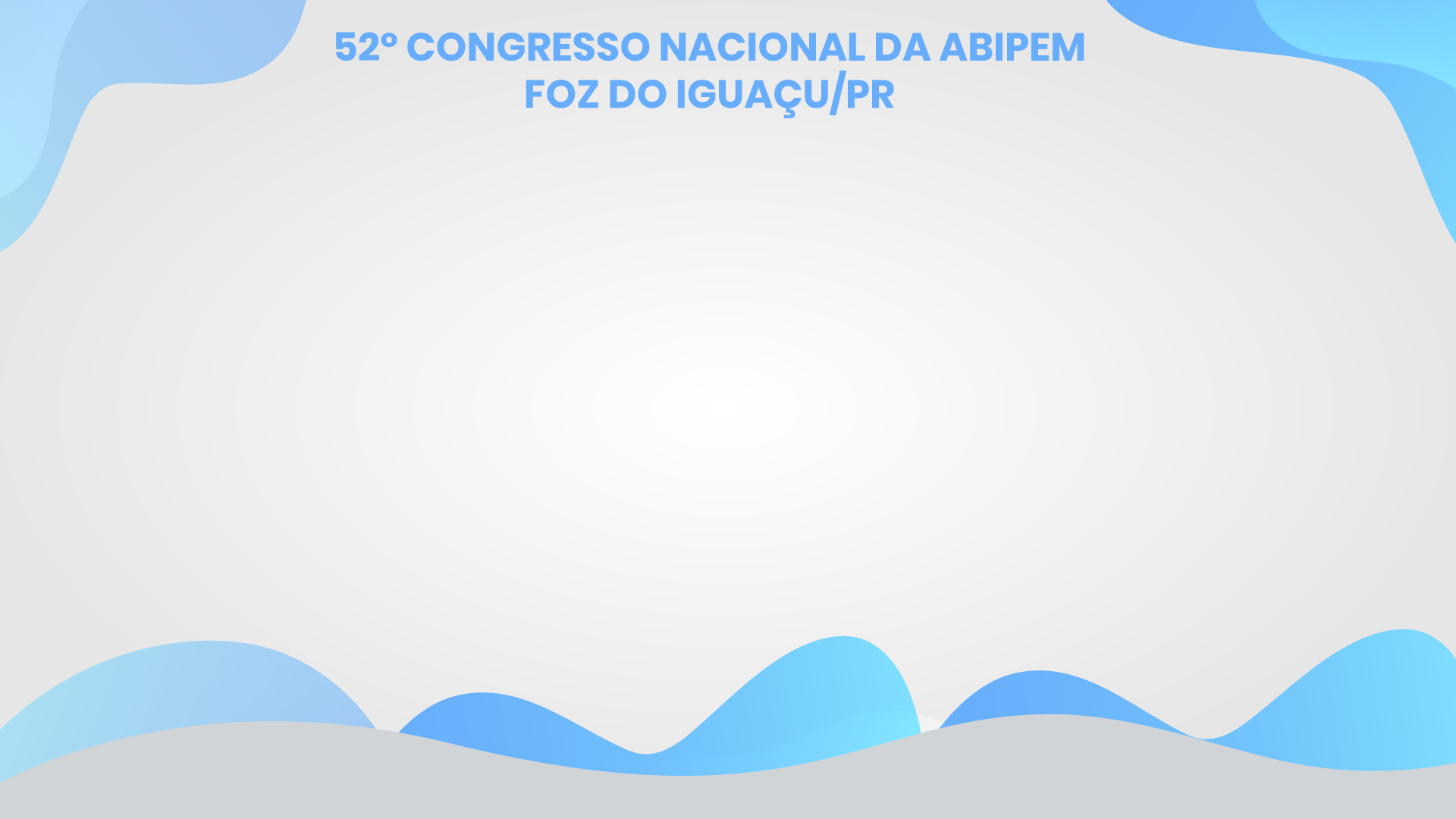 27
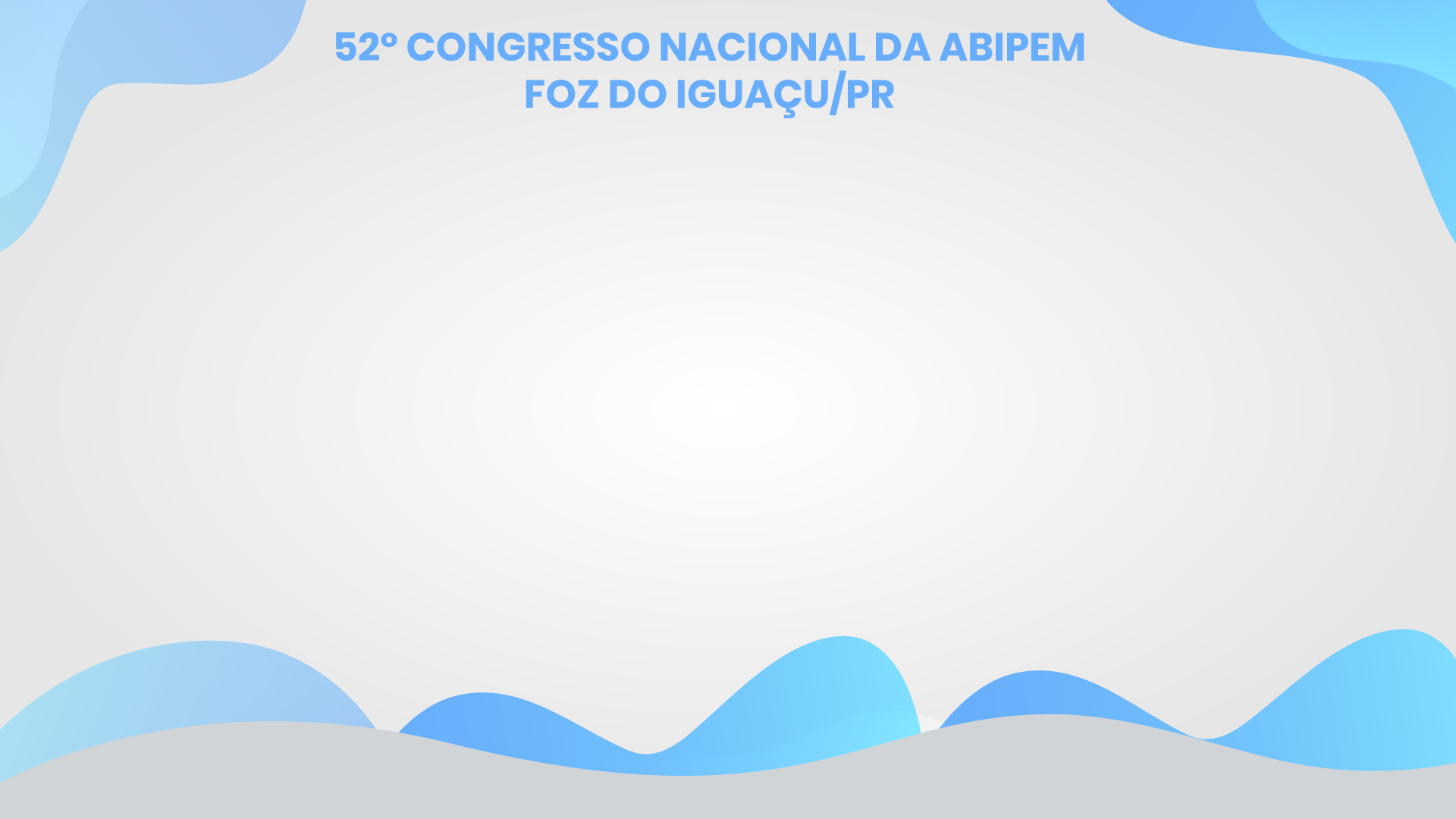 28
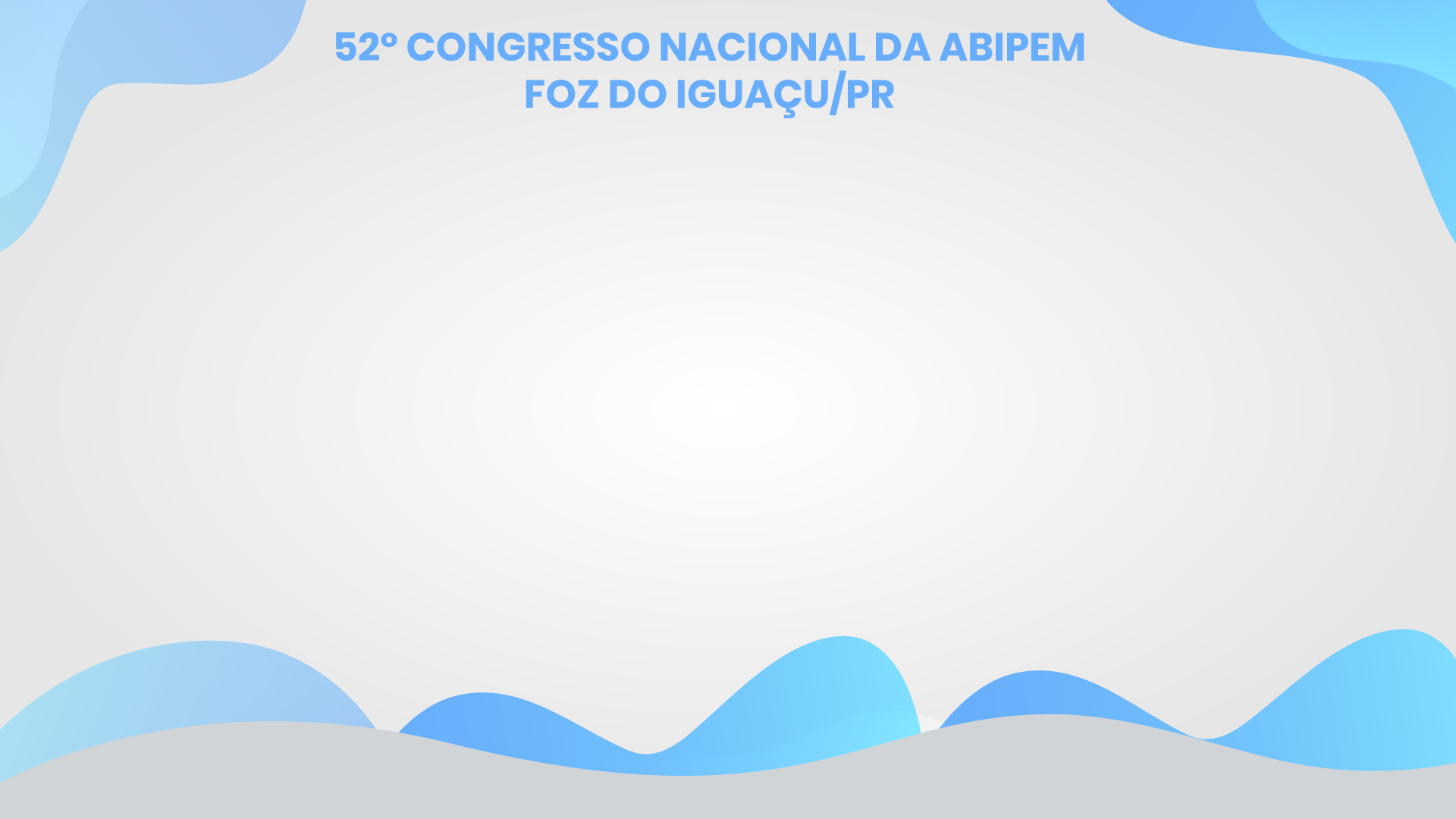 29
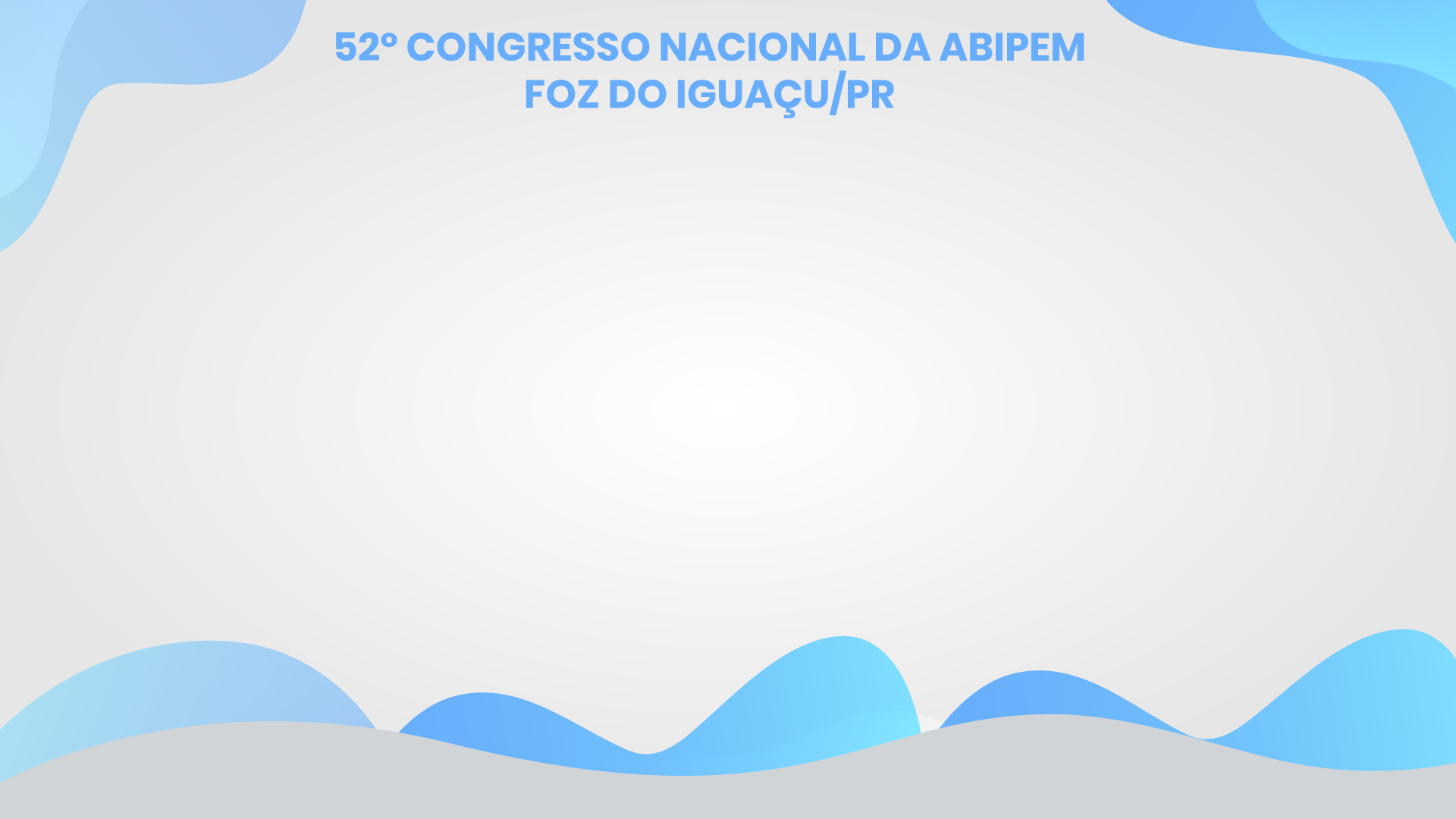 APOSENTADORIA DOS SERVIDORES CUJAS ATIVIDADES SEJAM EXERCIDAS EM CONDIÇÕES ESPECIAIS PREJUDICIAIS À SAÚDE  (INSALUBRES)Regras  transitórias – art. 12
30
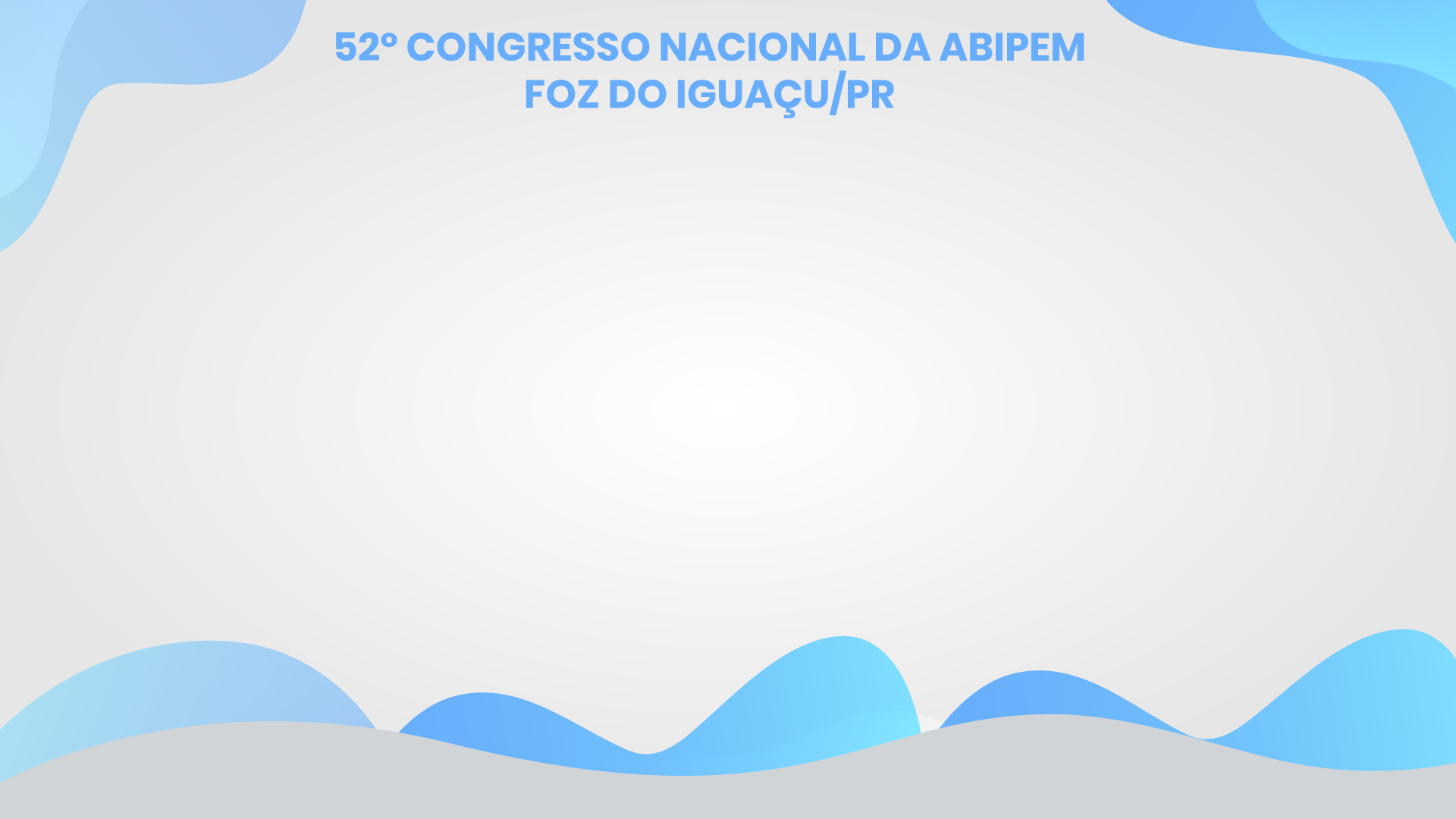 31
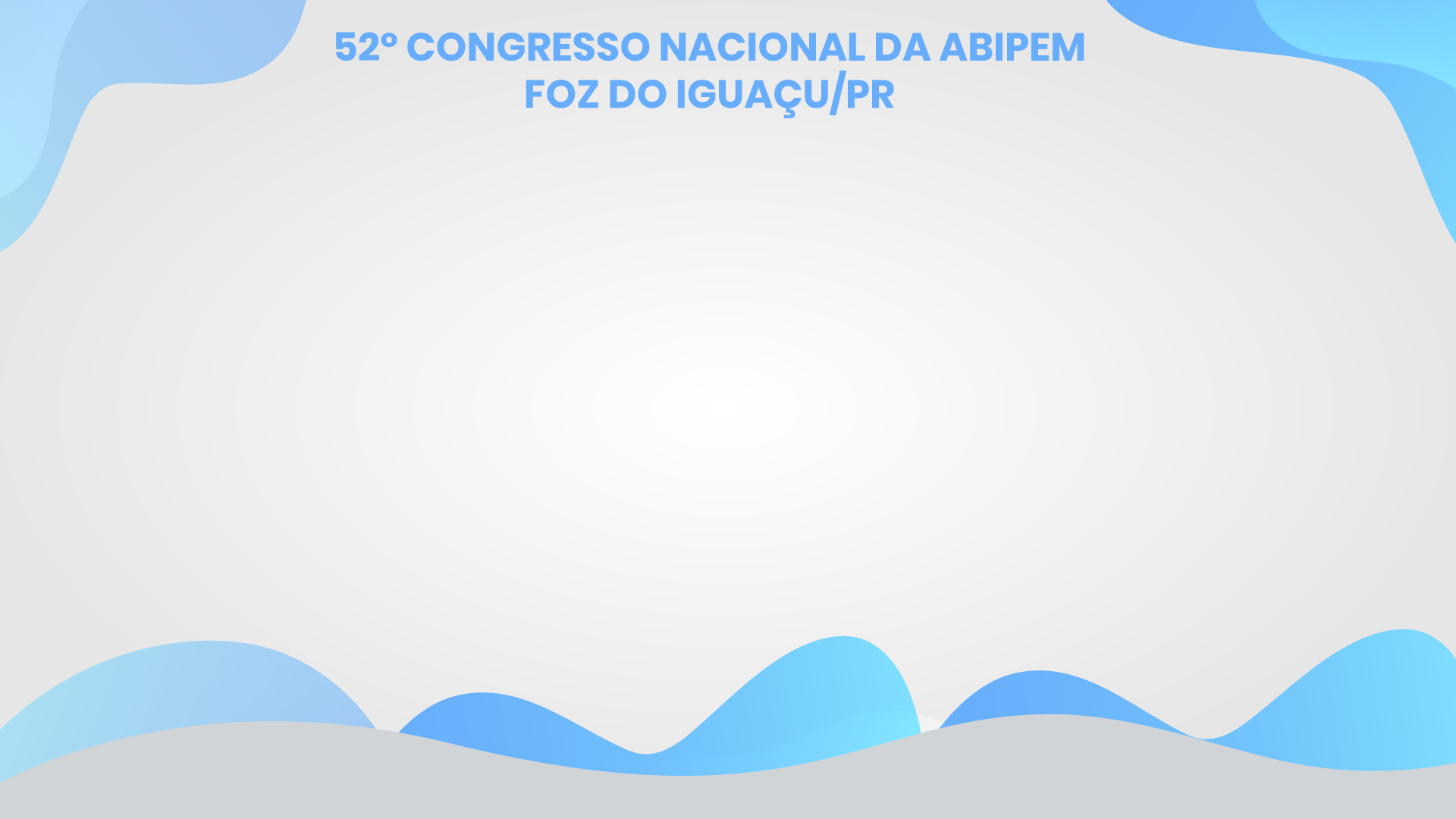 PROPOSTA DA COMISSÃO ESPECIAL
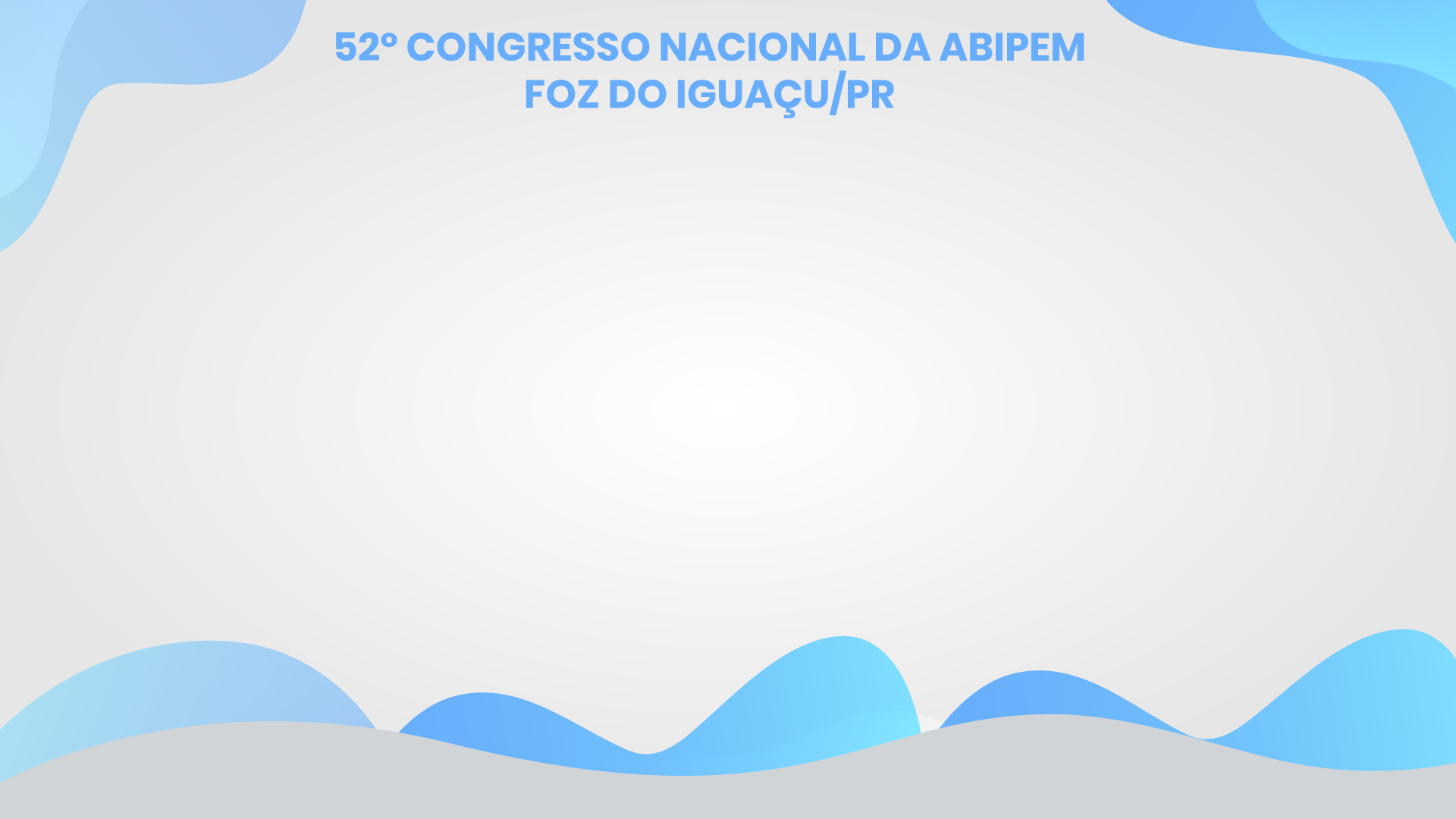 Aposentadoria especial dos servidoresart. 40
§ 4º É vedada a adoção de requisitos ou critérios diferenciados para concessão  de benefícios em regime próprio de previdência social, admitida, nos termos de lei de respectivo ente federativo, exclusivamente a fixação de idade e tempo de contribuição diferenciados para servidores
....
III -  cujas atividades sejam exercidas sob condições especiais que prejudiquem a saúde ou a integridade física.
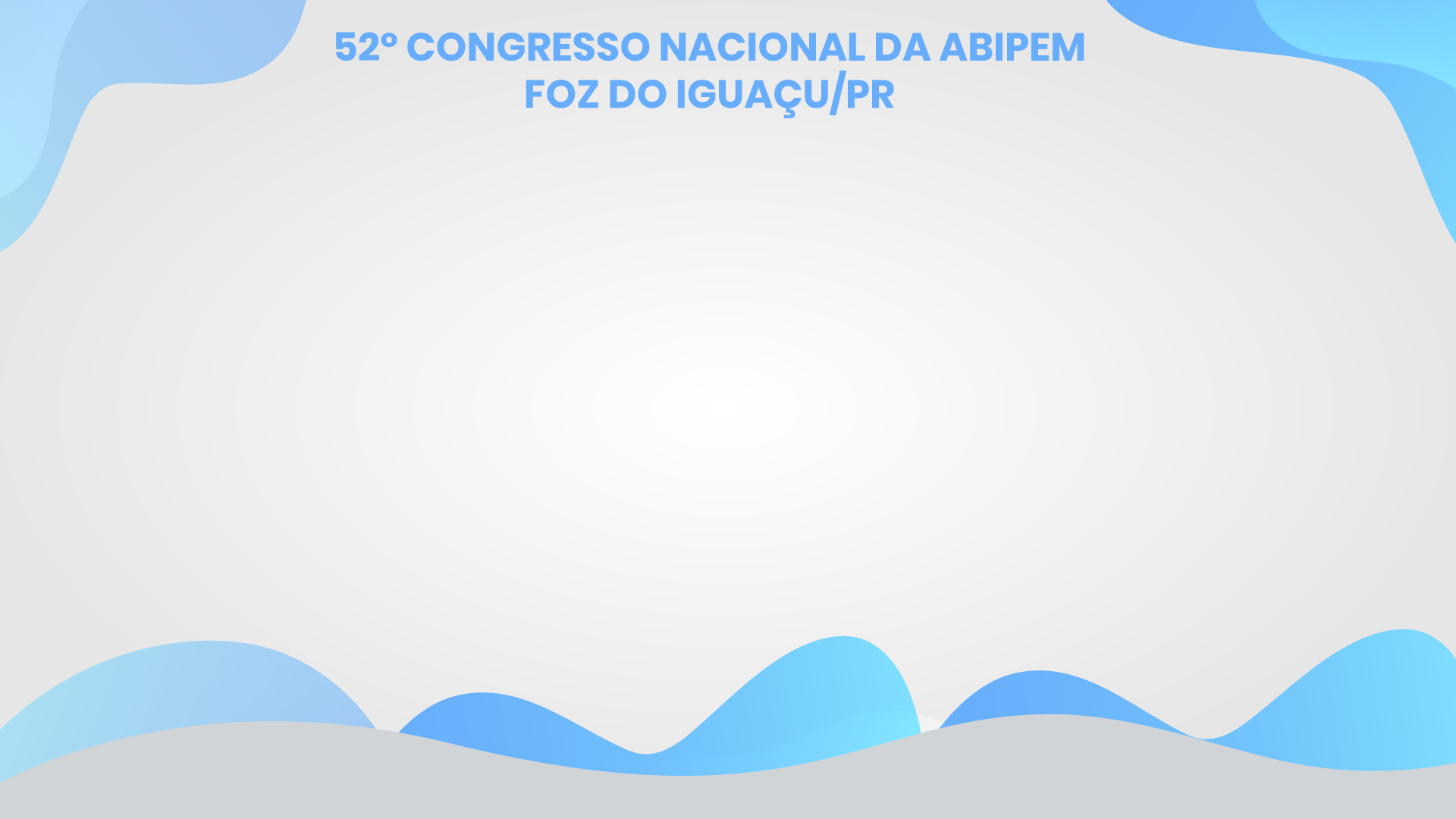 Poderão ser alcançados (aposentadoria especial) no âmbito da União, servidores – exposição a agentes nocivos químicos, físicos e biológicos, prejudiciais a saúde ou associação desses agentes, vedados a caraterização por categoria profissional ou ocupação por enquadramento por periculosidade – lei fixará a idade e tempo de contribuição diferenciados
Aposentadoria especial dos servidoresfederaisart. 40, §4oC
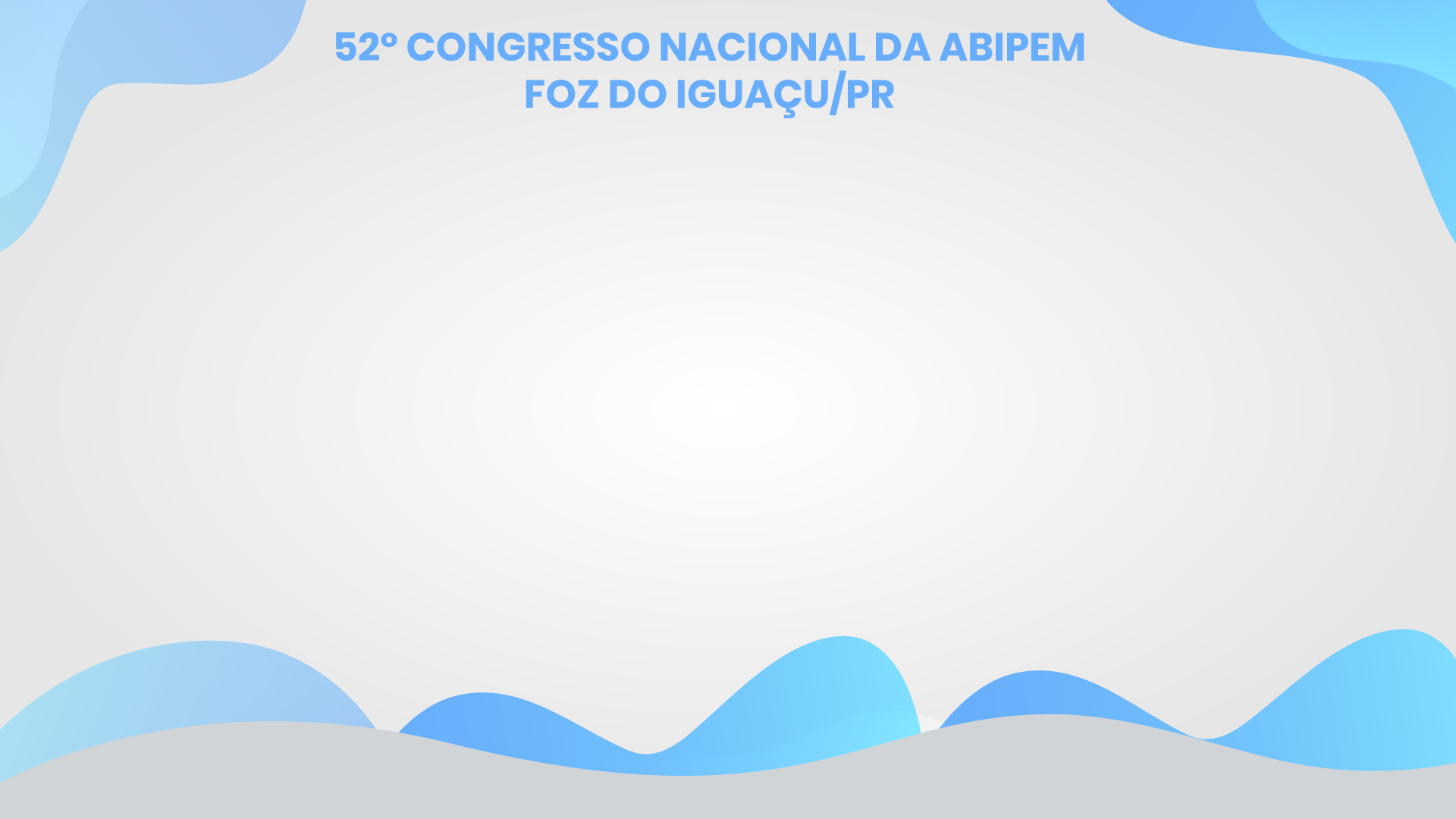 APOSENTADORIA DOS SERVIDORES FEDERAIS CUJAS ATIVIDADES SEJAM EXERCIDAS EM CONDIÇÕES ESPECIAIS PREJUDICIAIS À SAÚDE –  art. 10
35
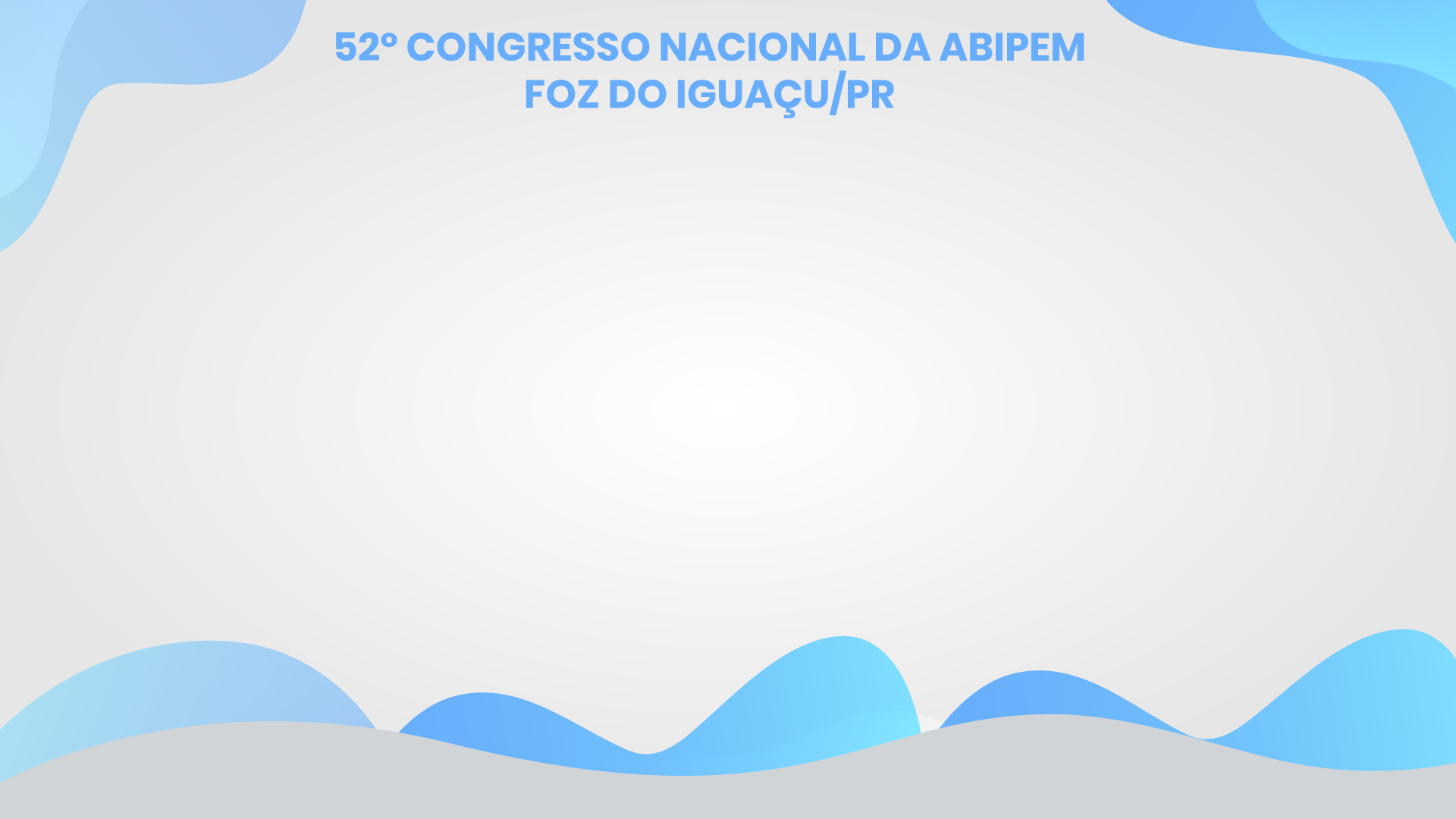 36
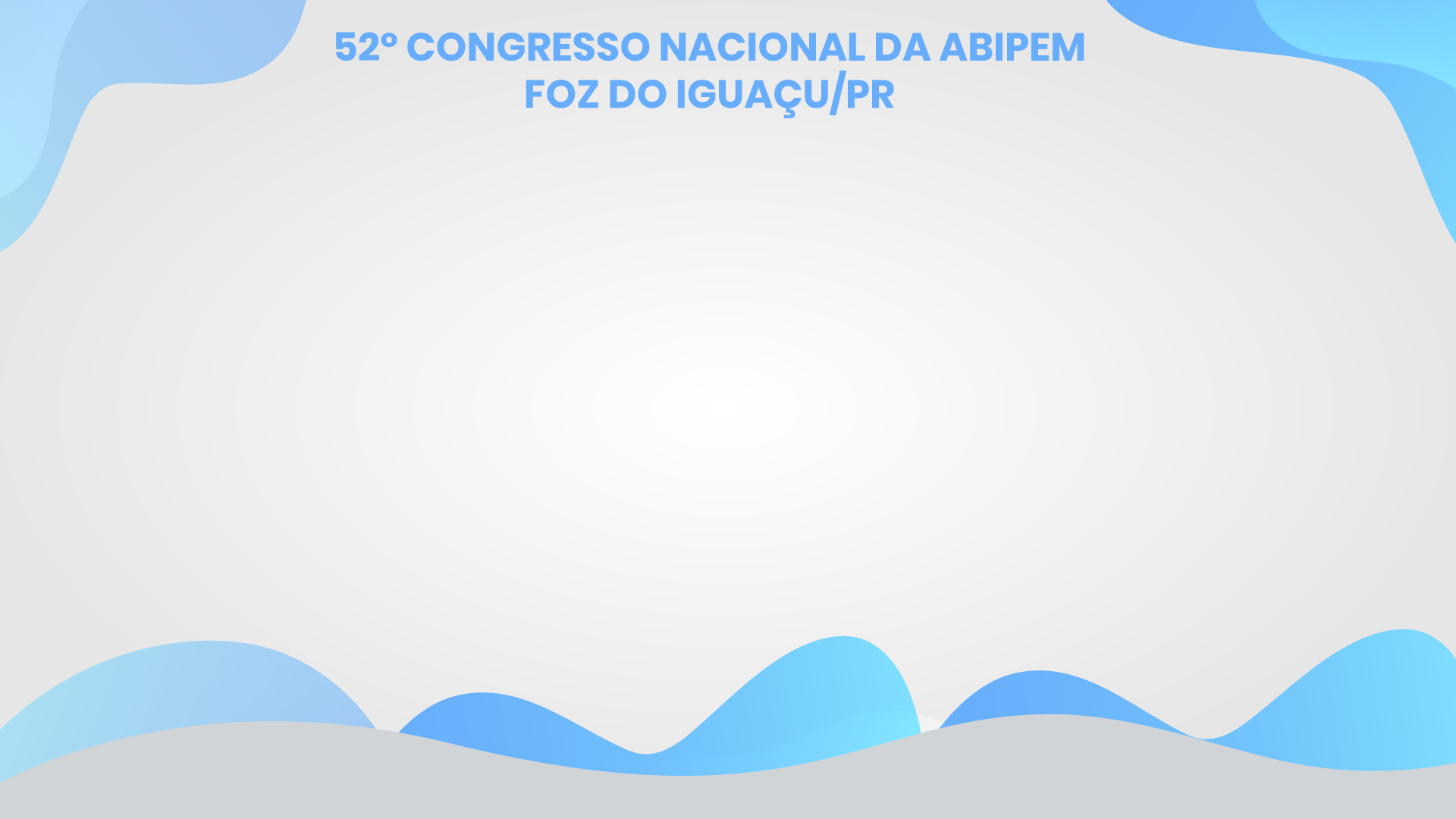 37
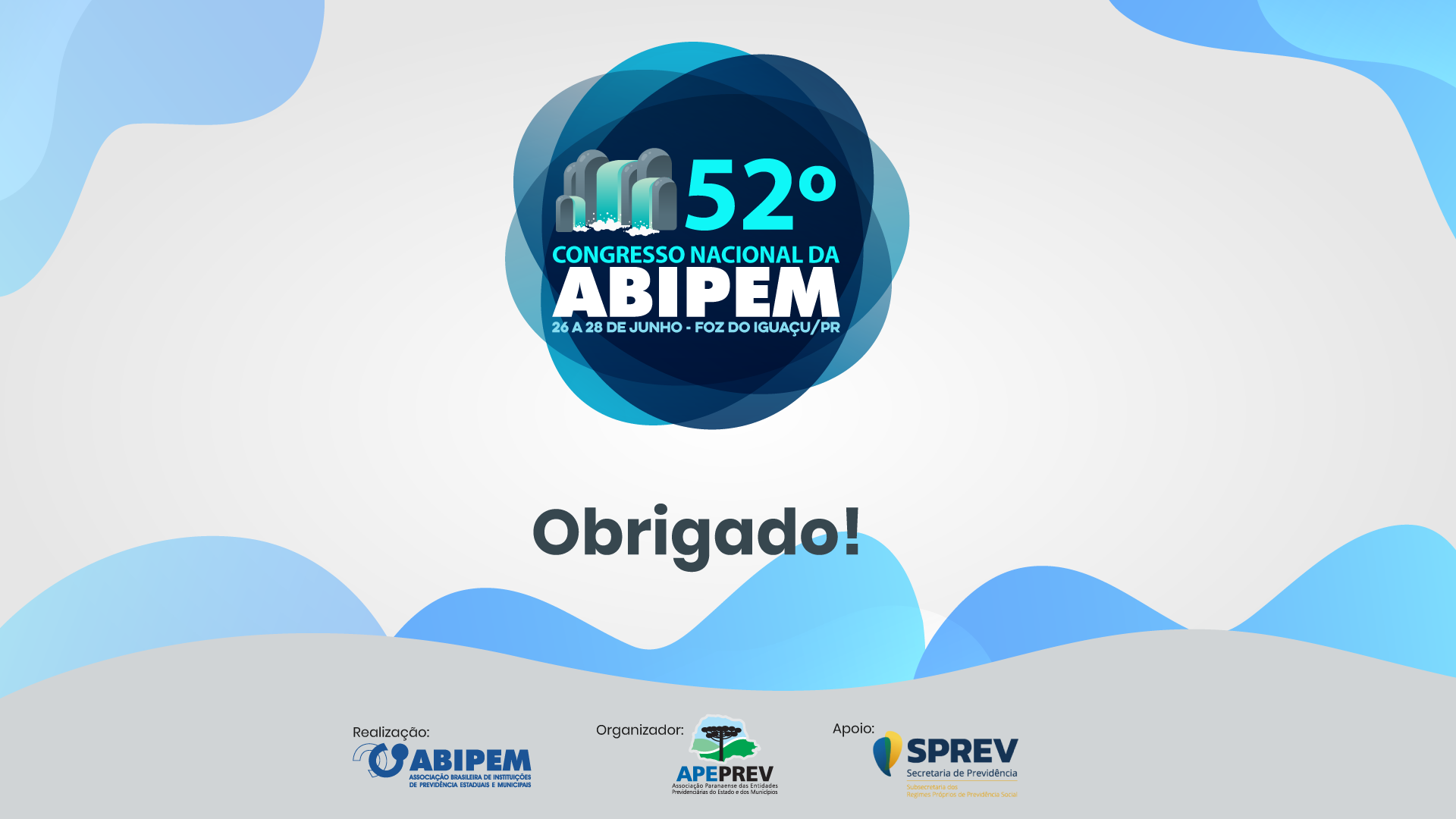 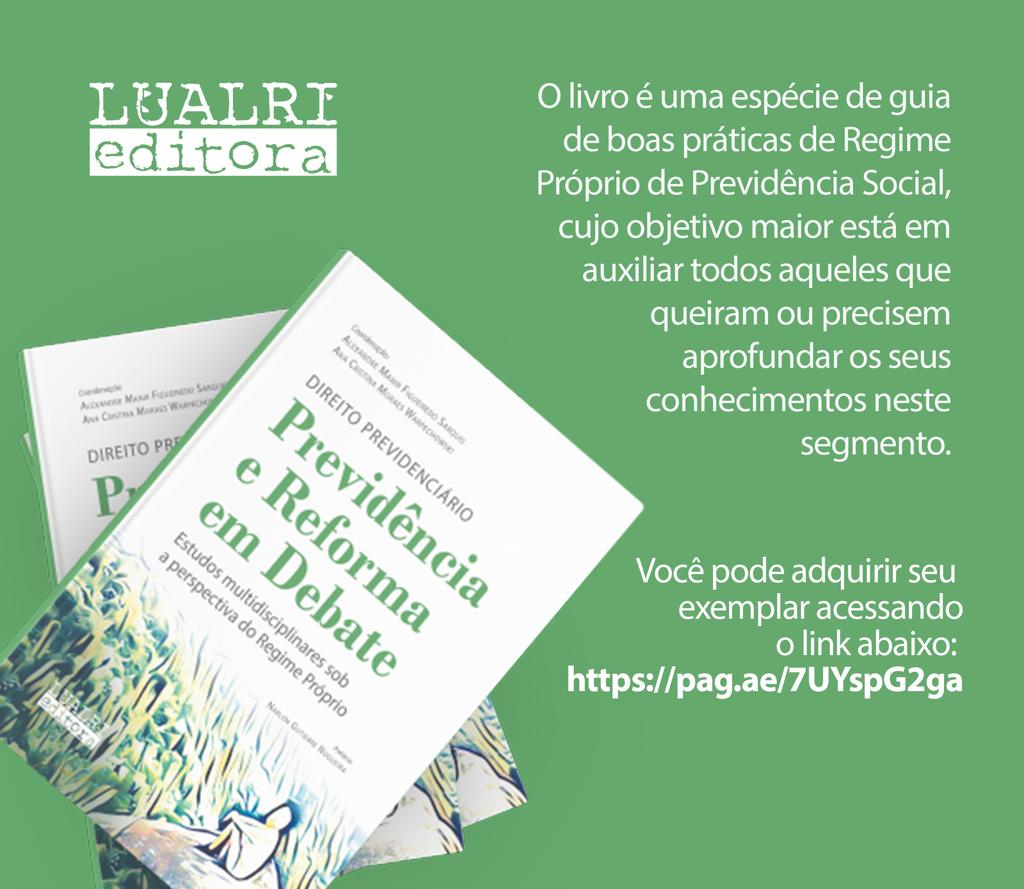